Macroniveau                            Microniveau
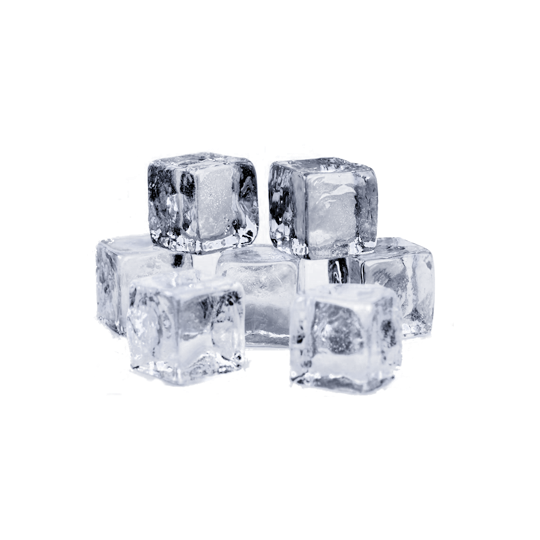 Macroniveau
IJsklontjes
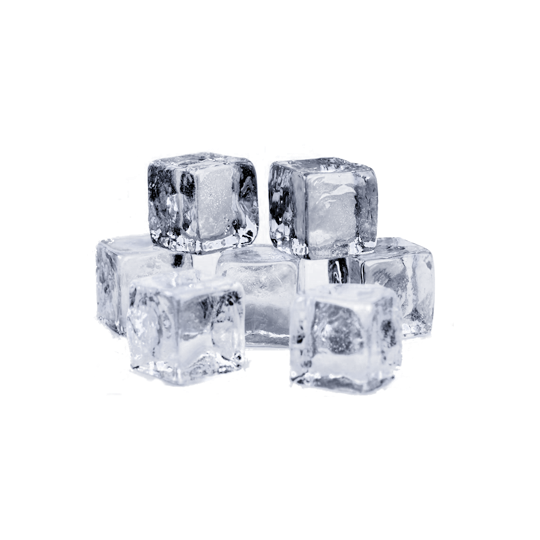 Macroniveau
IJsklontjes: stofeigenschappen
                       - smeltpunt
                       - kleurloos
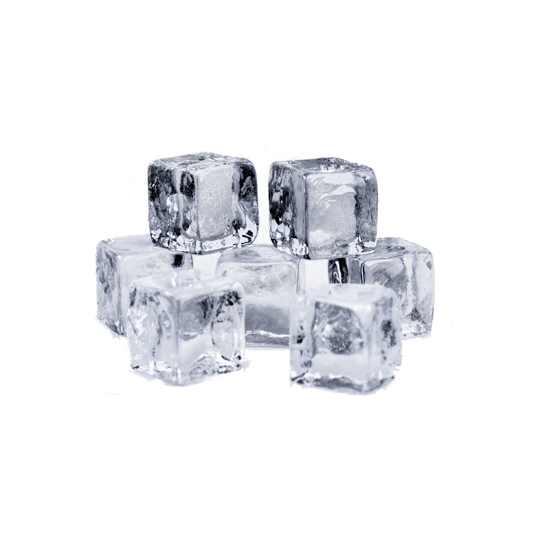 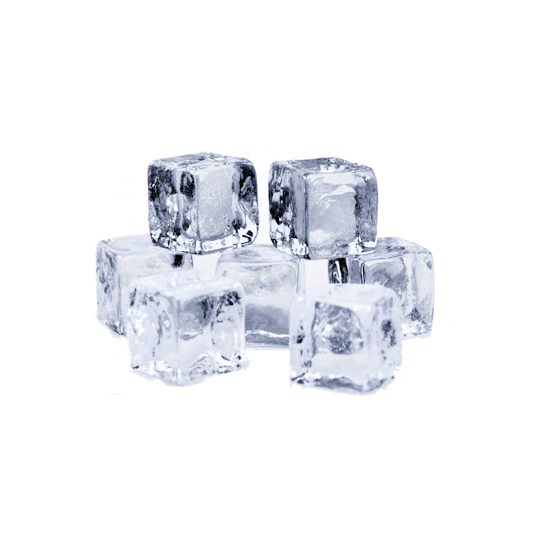 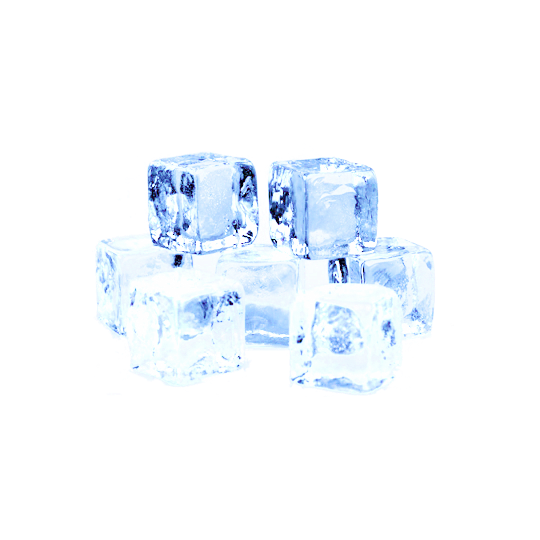 Microniveau
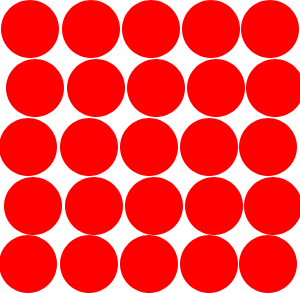 Microniveau





vaste fase
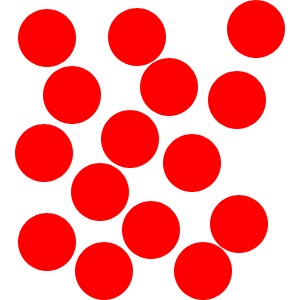 Microniveau





vloeibare fase
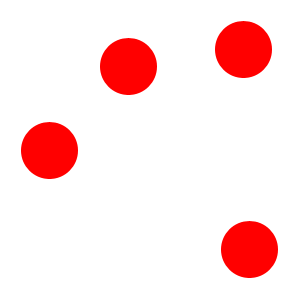 Microniveau





gas fase
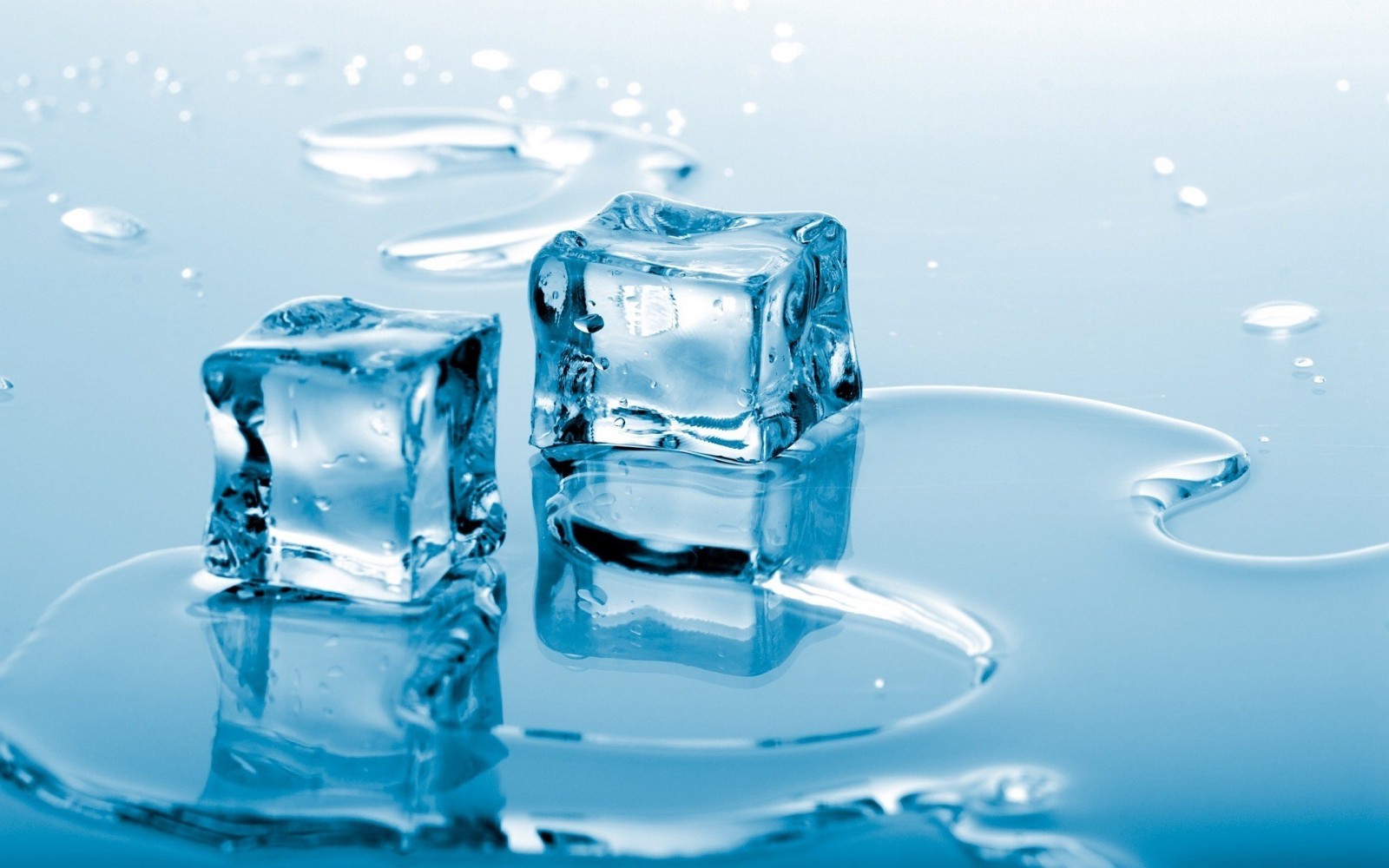 macroniveau



									      macroniveau
microniveau


                                                                        microniveau
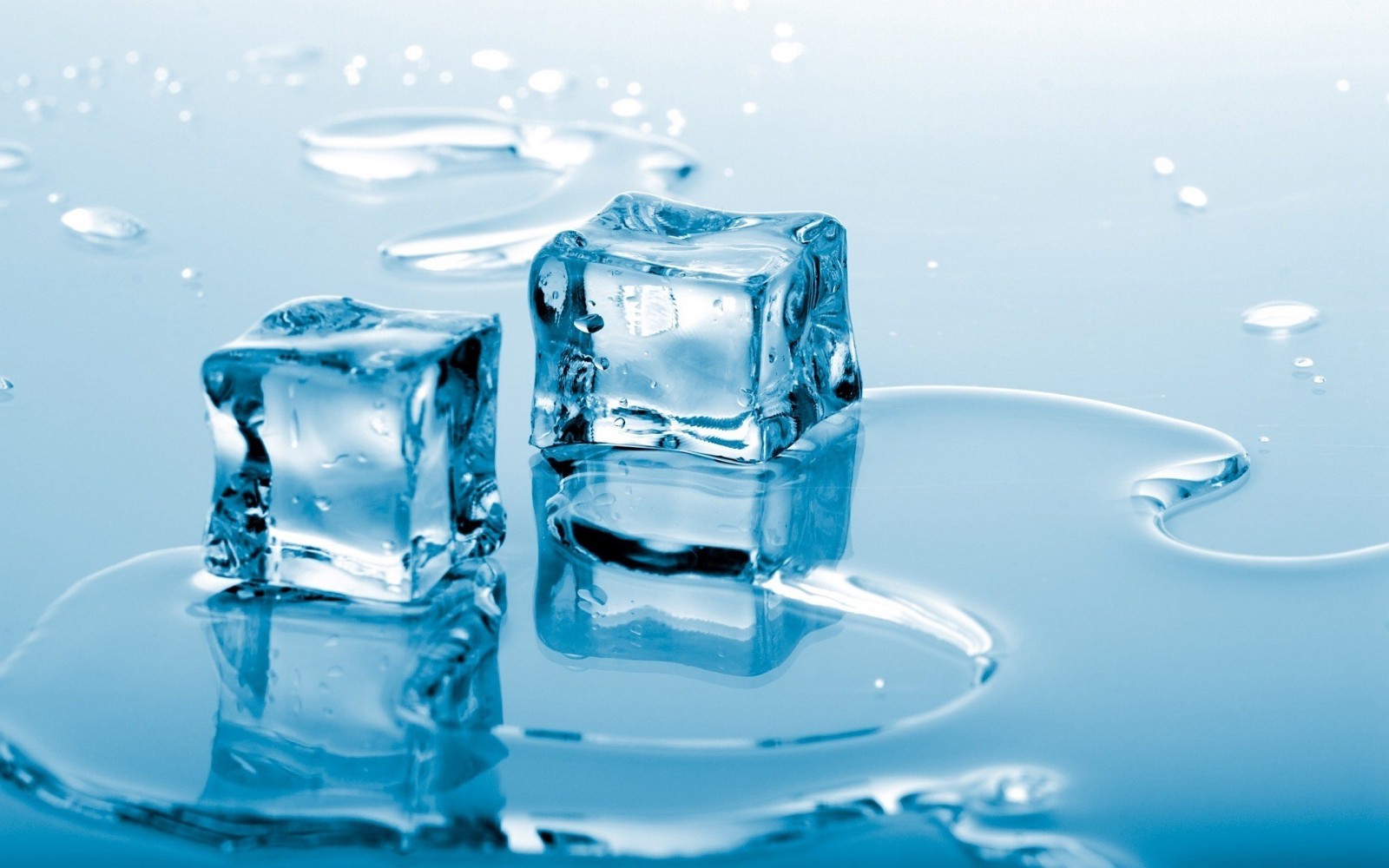 macroniveau



									      macroniveau
microniveau


                                                                        microniveau
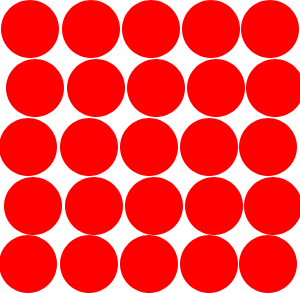 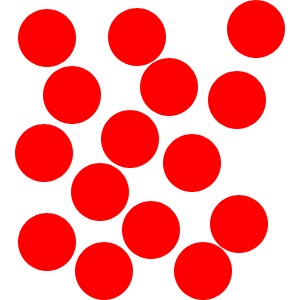 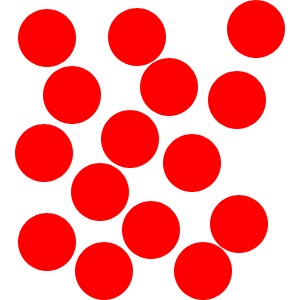 Faseveranderingen
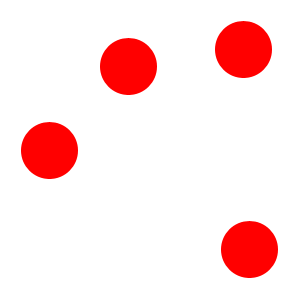 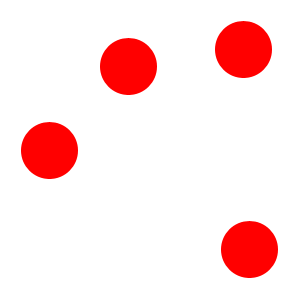 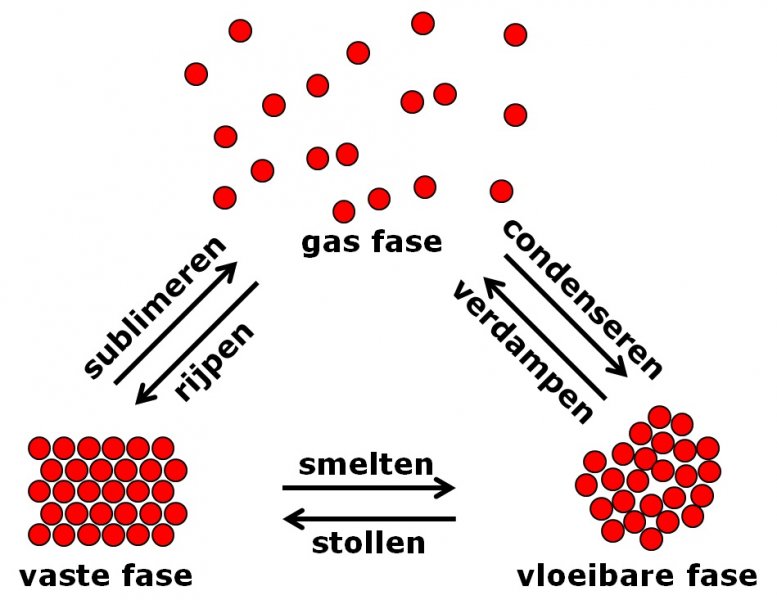 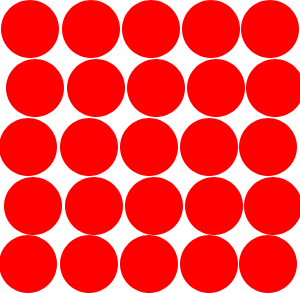 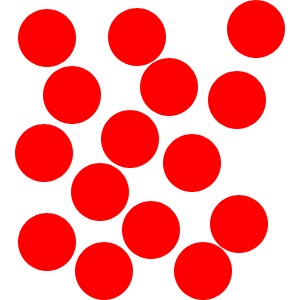 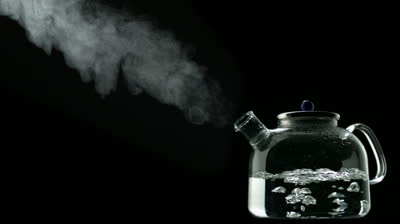 stoom = waterdruppeltjes
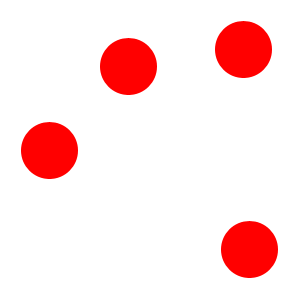 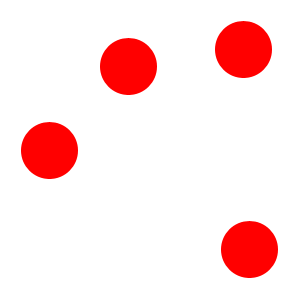 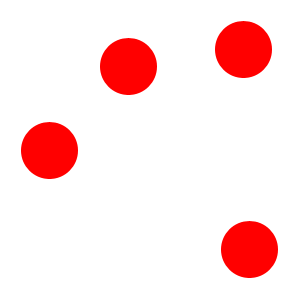 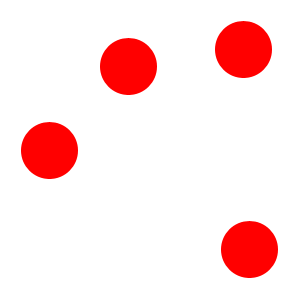 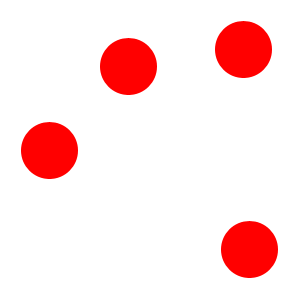 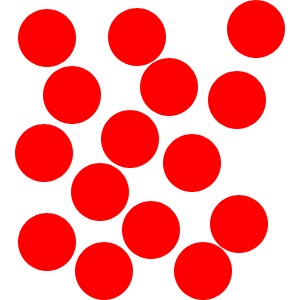 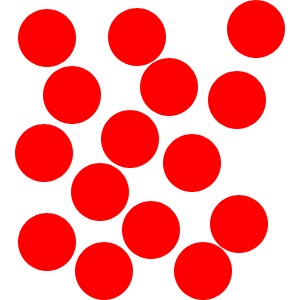 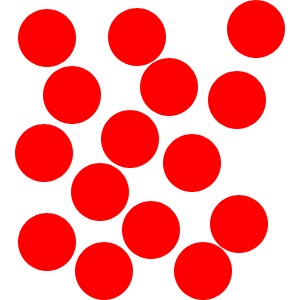 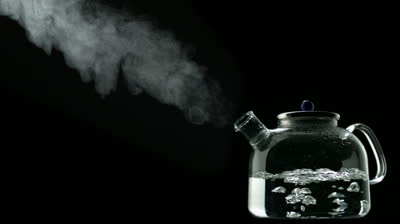 water
waterdamp
waterdamp
water
moleculen
Watermoleculen
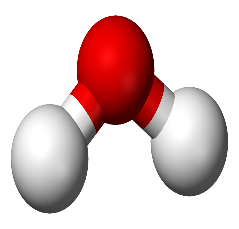 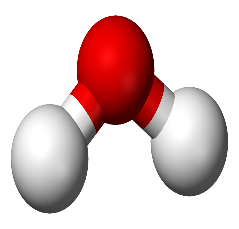 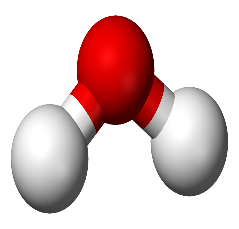 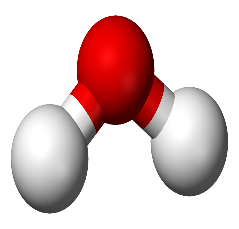 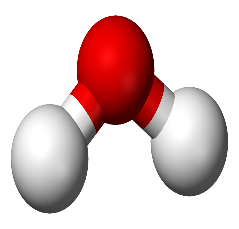 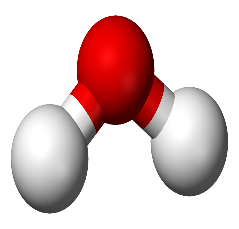 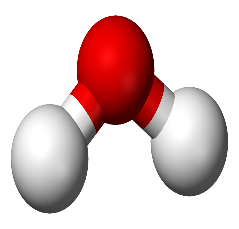 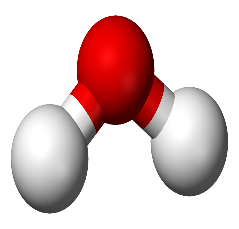 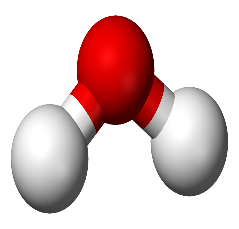 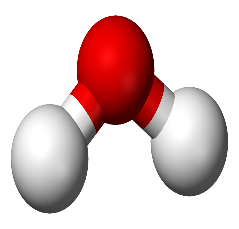 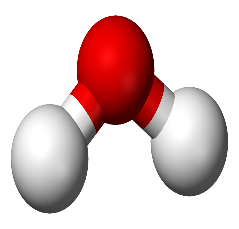 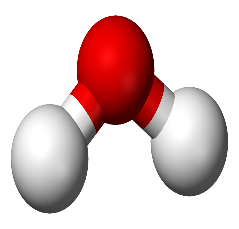 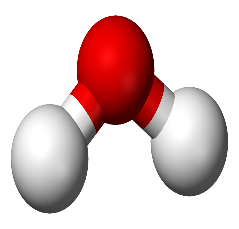 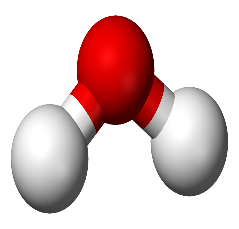 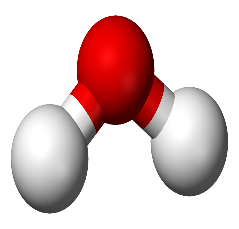 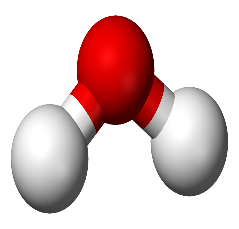 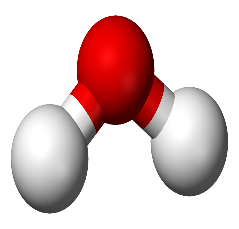 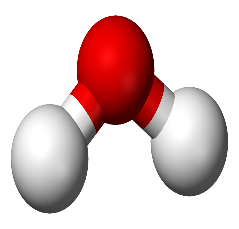 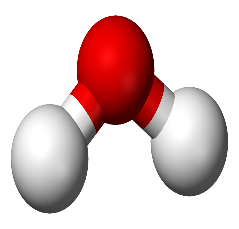 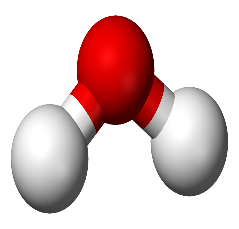 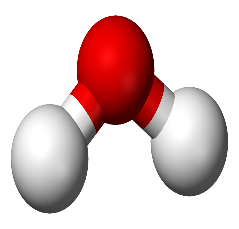 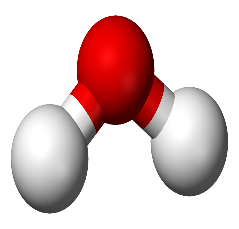 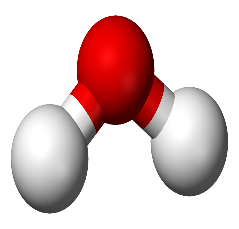 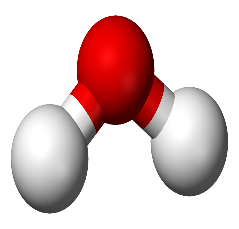 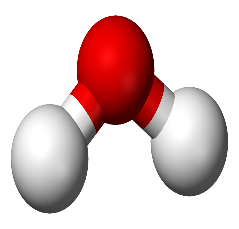 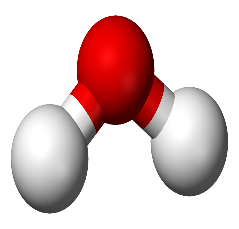 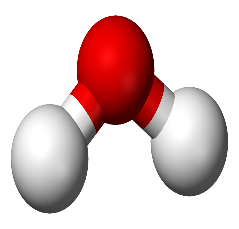 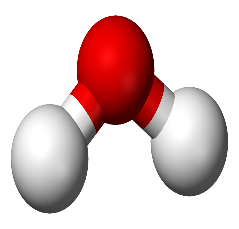 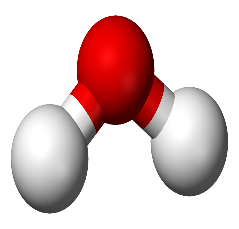 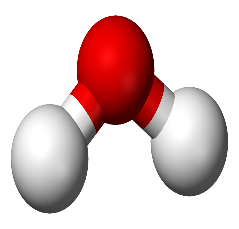 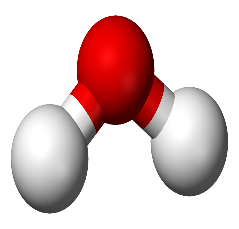 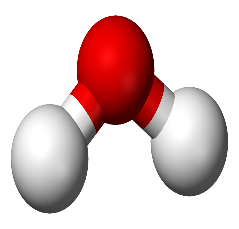 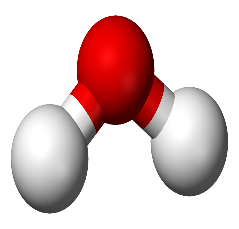 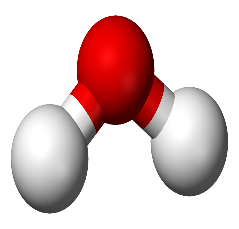 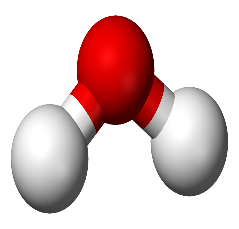 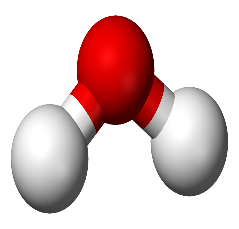 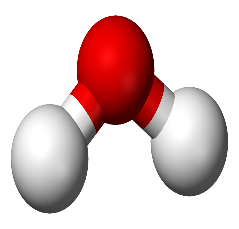 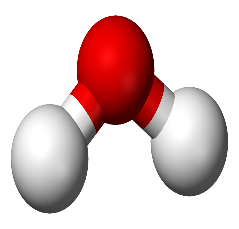 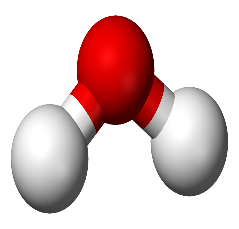 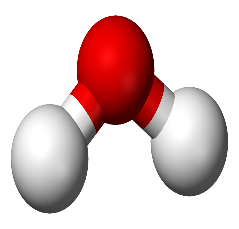 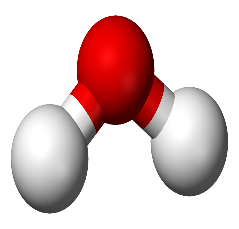 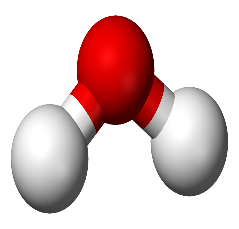 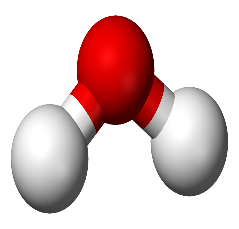 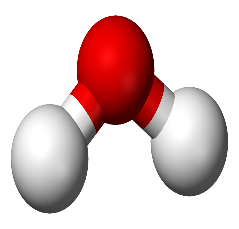 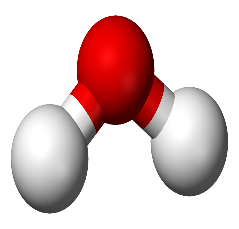 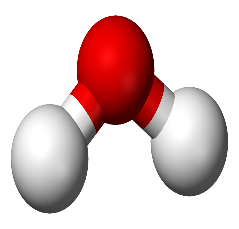 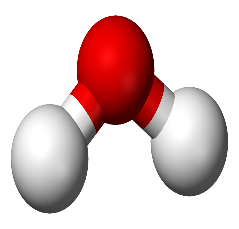 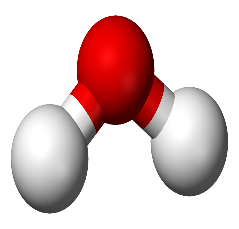 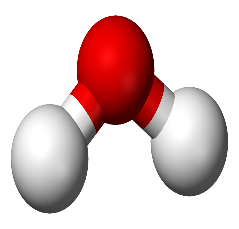 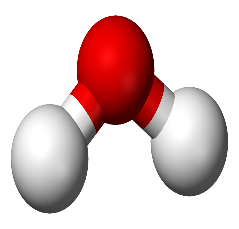 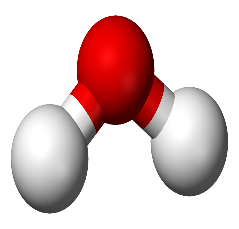 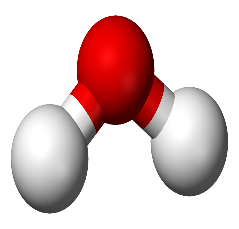 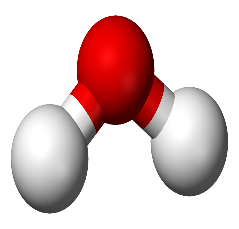 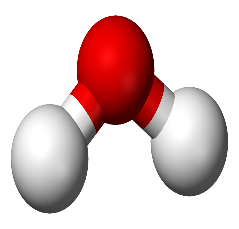 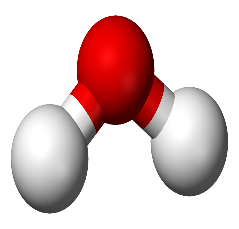 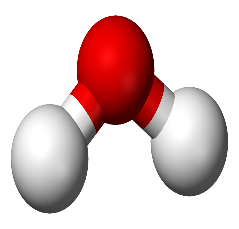 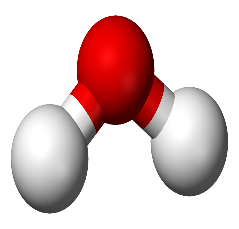 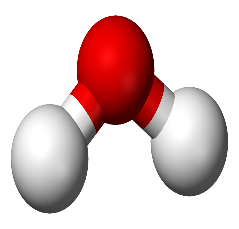 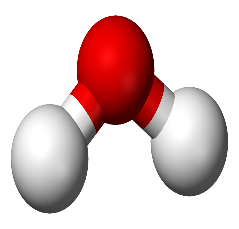 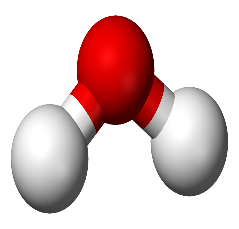 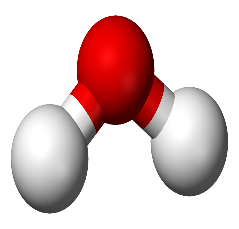 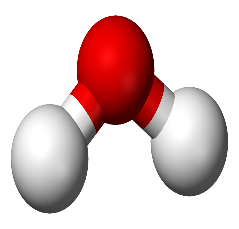 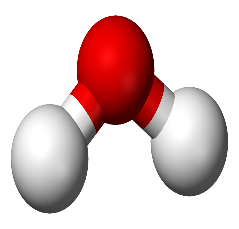 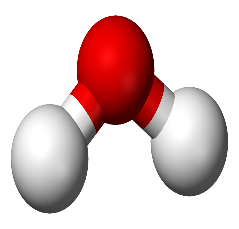 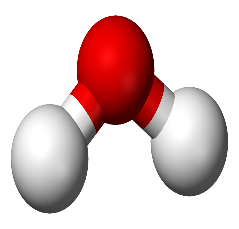 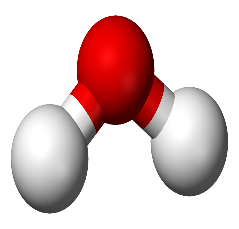 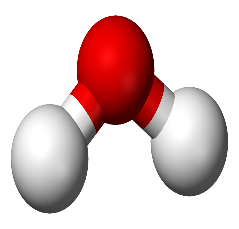 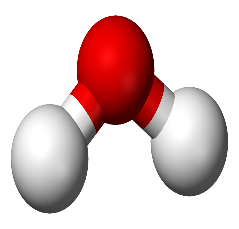 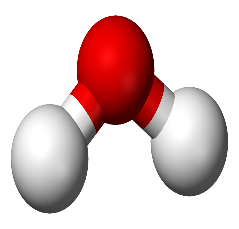 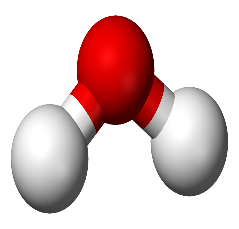 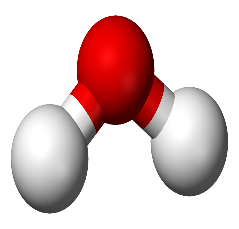 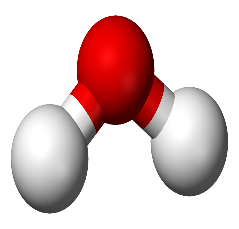 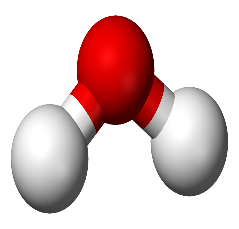 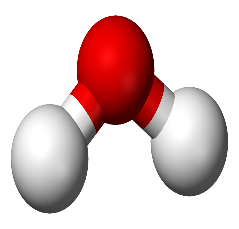 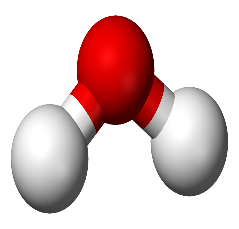 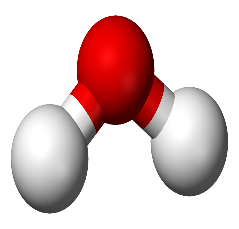 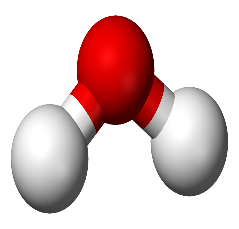 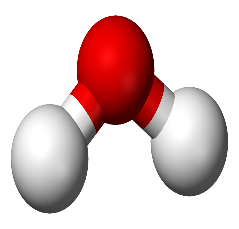 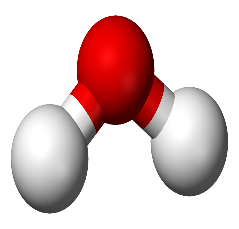 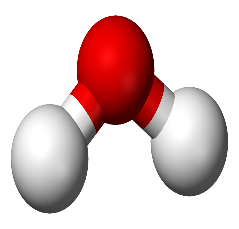 Watermolecuul
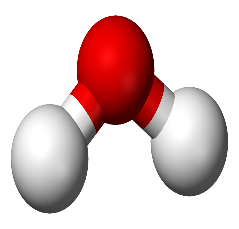 Atoombouw
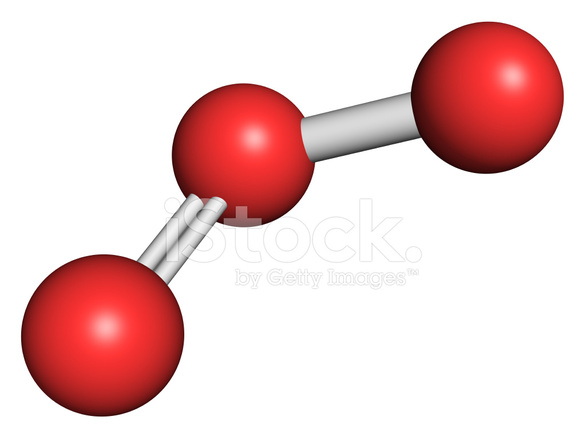 Atoombouw
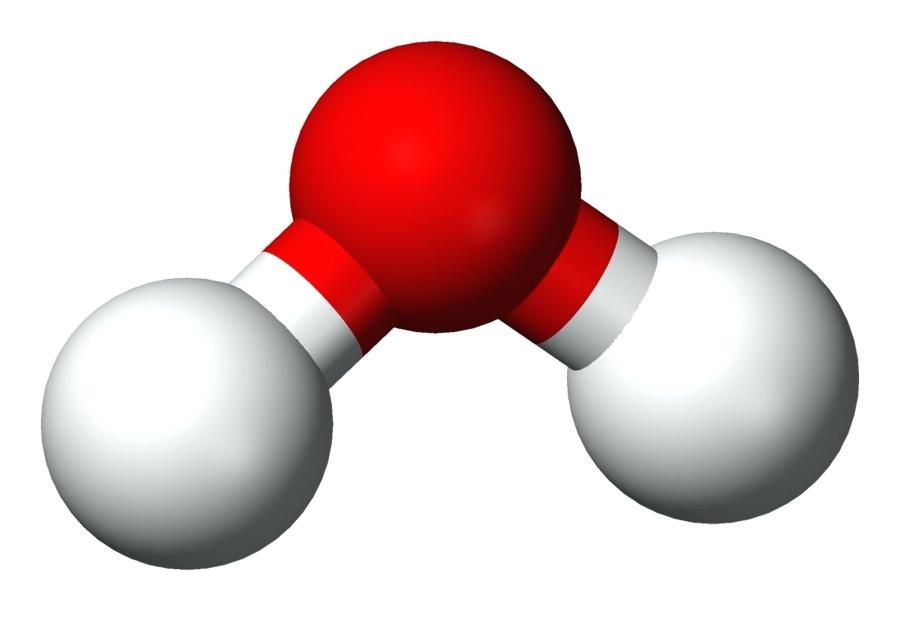 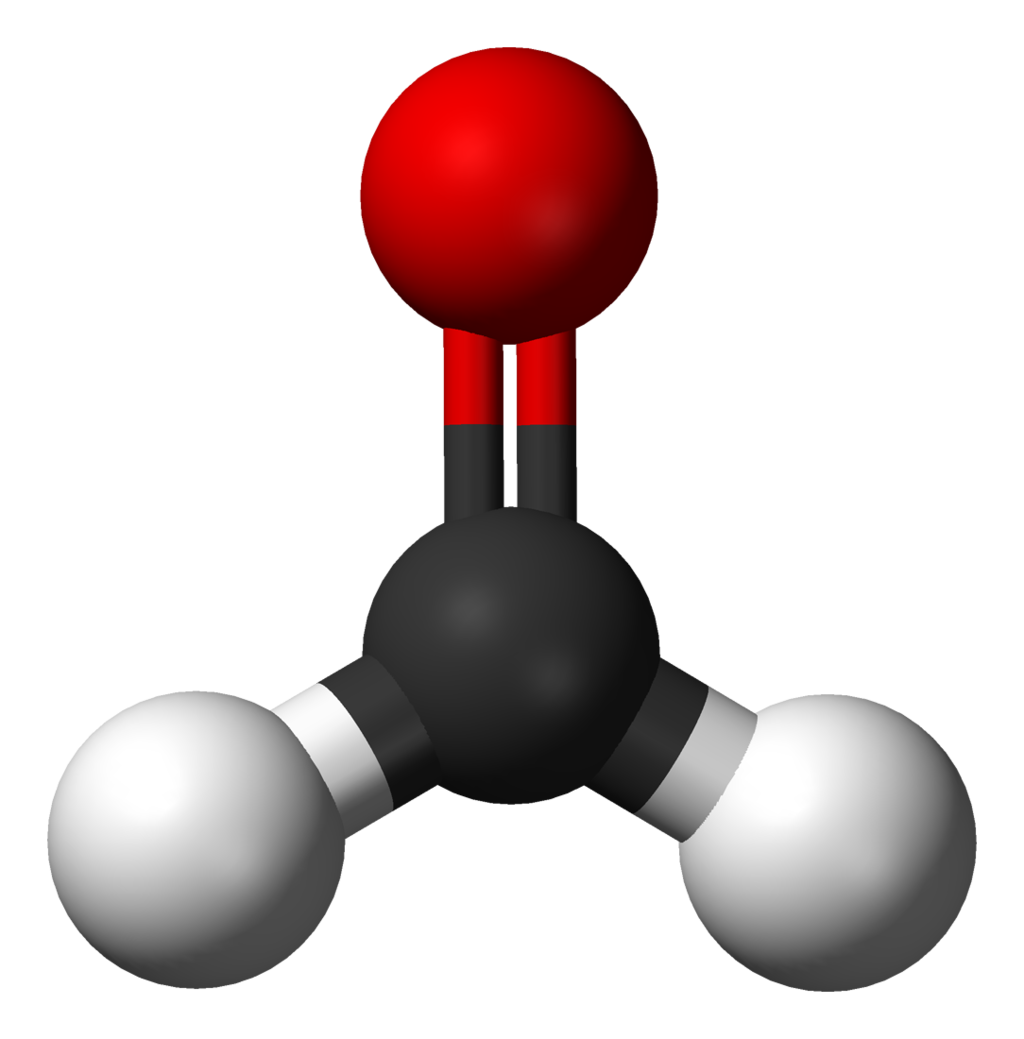 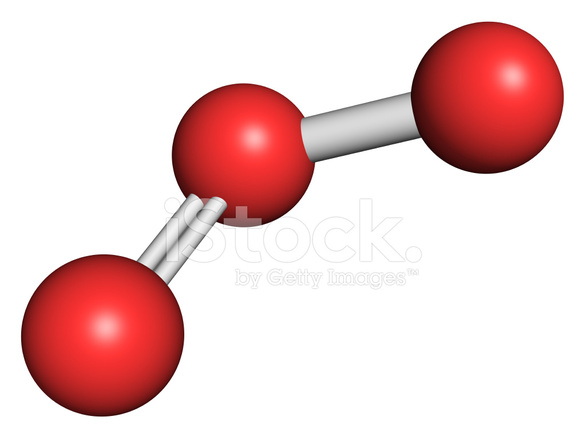 Atoombouw
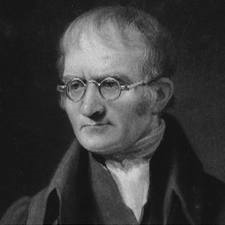 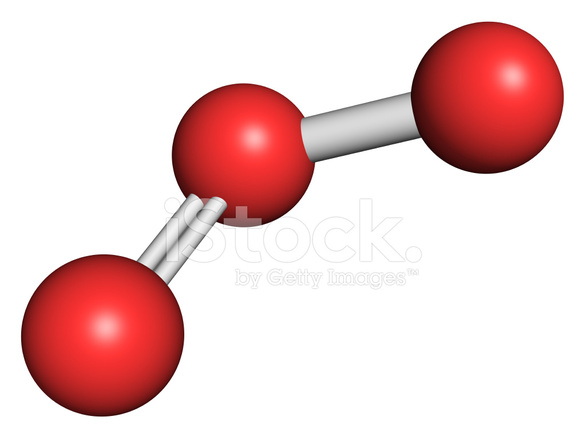 Het atoommodel van John Dalton.

1808
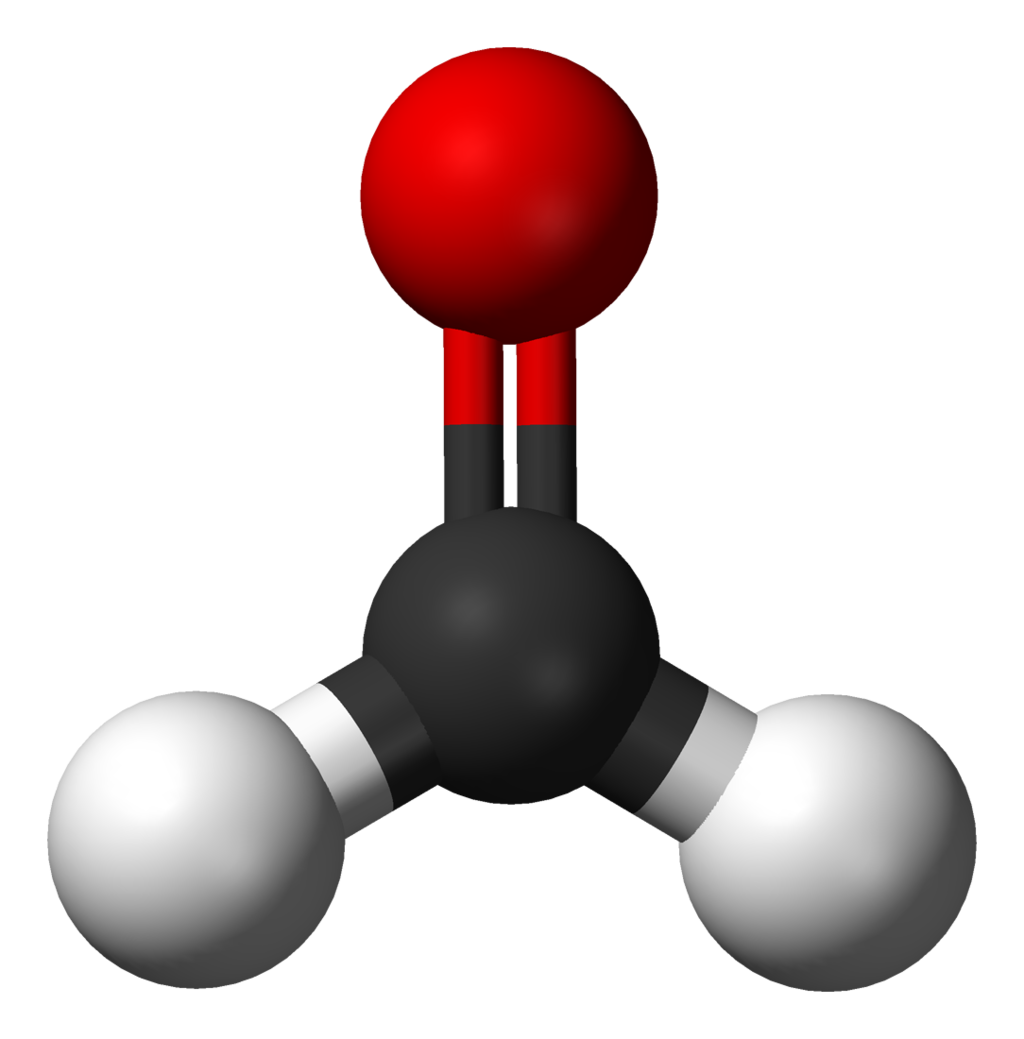 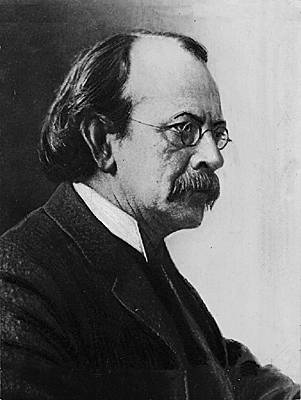 Het atoommodel van 	Joseph
	Thomson.
1897
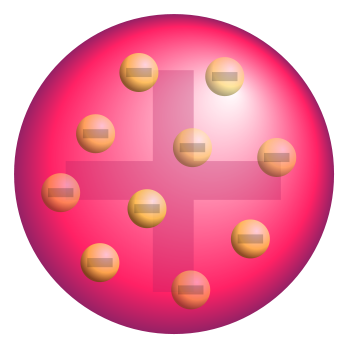 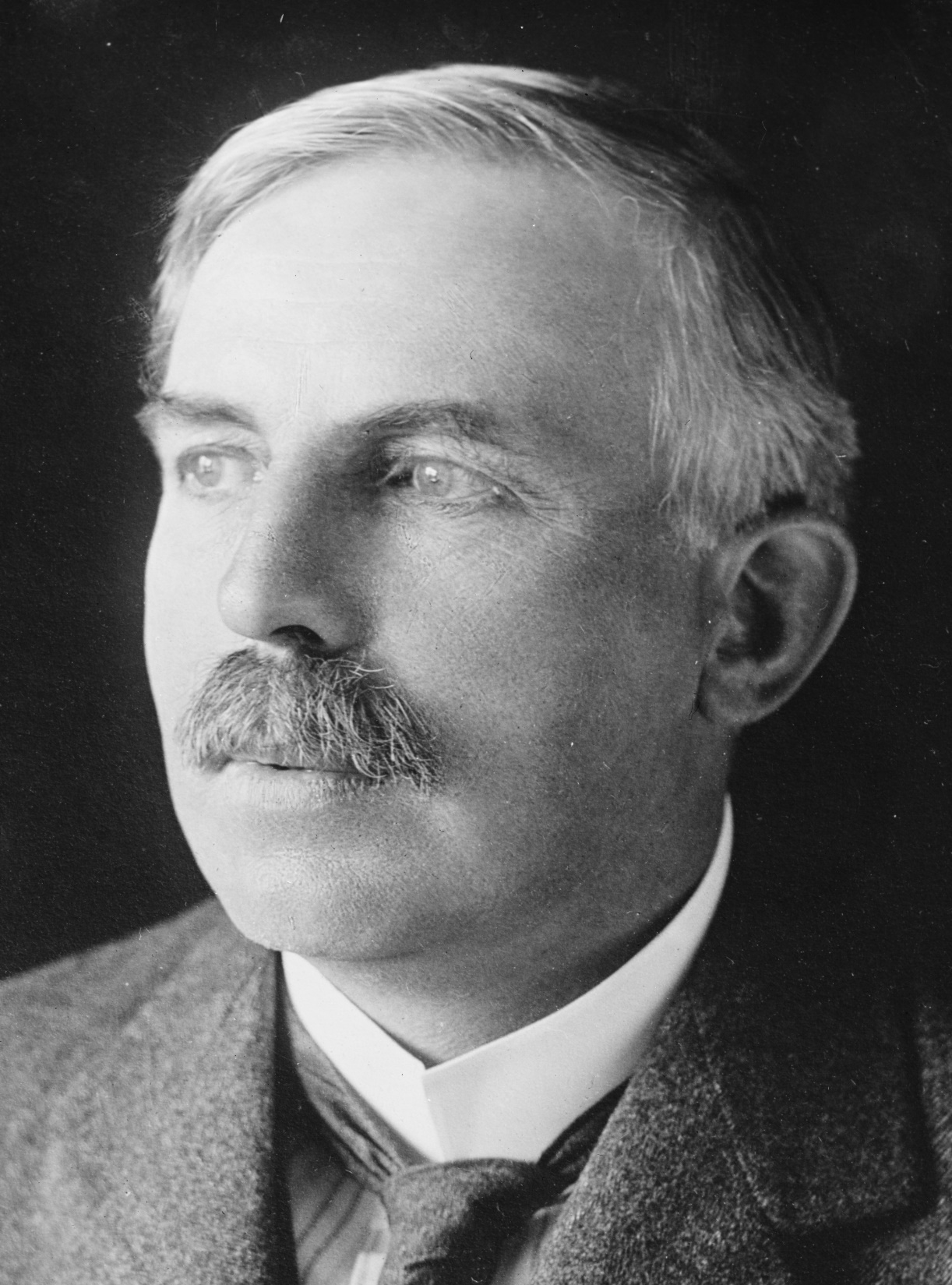 Het atoommodel van 	Ernest   	Rutherford
1911
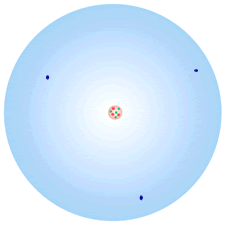 S 
e-




					            	        p 
						      n
						         atoomkern
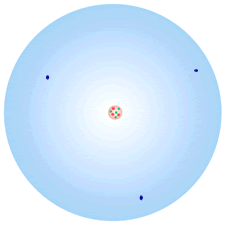 S 
16 elektronen: e-  
16 protonen: p
18 neutronen: n




				       atoomkern	          p en n
S 
16 elektronen: e-  
16 protonen: p
18 neutronen: n




				       atoomkern	          p en n
						
						

                                               


                                                     elektronenwolk
S 
16 elektronen: e-  
16 protonen: p
18 neutronen: n




				       atoomkern	          p en n
						
						

                                               


                                                     elektronenwolk
S 
elektronen:  16	e- 	lading 1-
protonen:     16	p	lading 1+
neutronen:     ? n	lading 0                                                               e-




					            	
						
						         atoomkern
atoomkern	          p en n
						
						

                                               


                                                     elektronenwolk
S 
elektronen:  16	e- 	lading 1-
protonen:     16	p	lading 1+
neutronen:     ? n	lading 0                                                               e-




					            	        p 
						
						         atoomkern
S 
16 elektronen: e-  
16 protonen: p
18 neutronen: n




				       atoomkern	          p en n
						
						

                                               


                                                     elektronenwolk
S 
elektronen:  16	e- 	lading 1-
protonen:     16	p	lading 1+
neutronen:     ? n	lading 0                                                               e-




					            	        p 
						      n
						         atoomkern
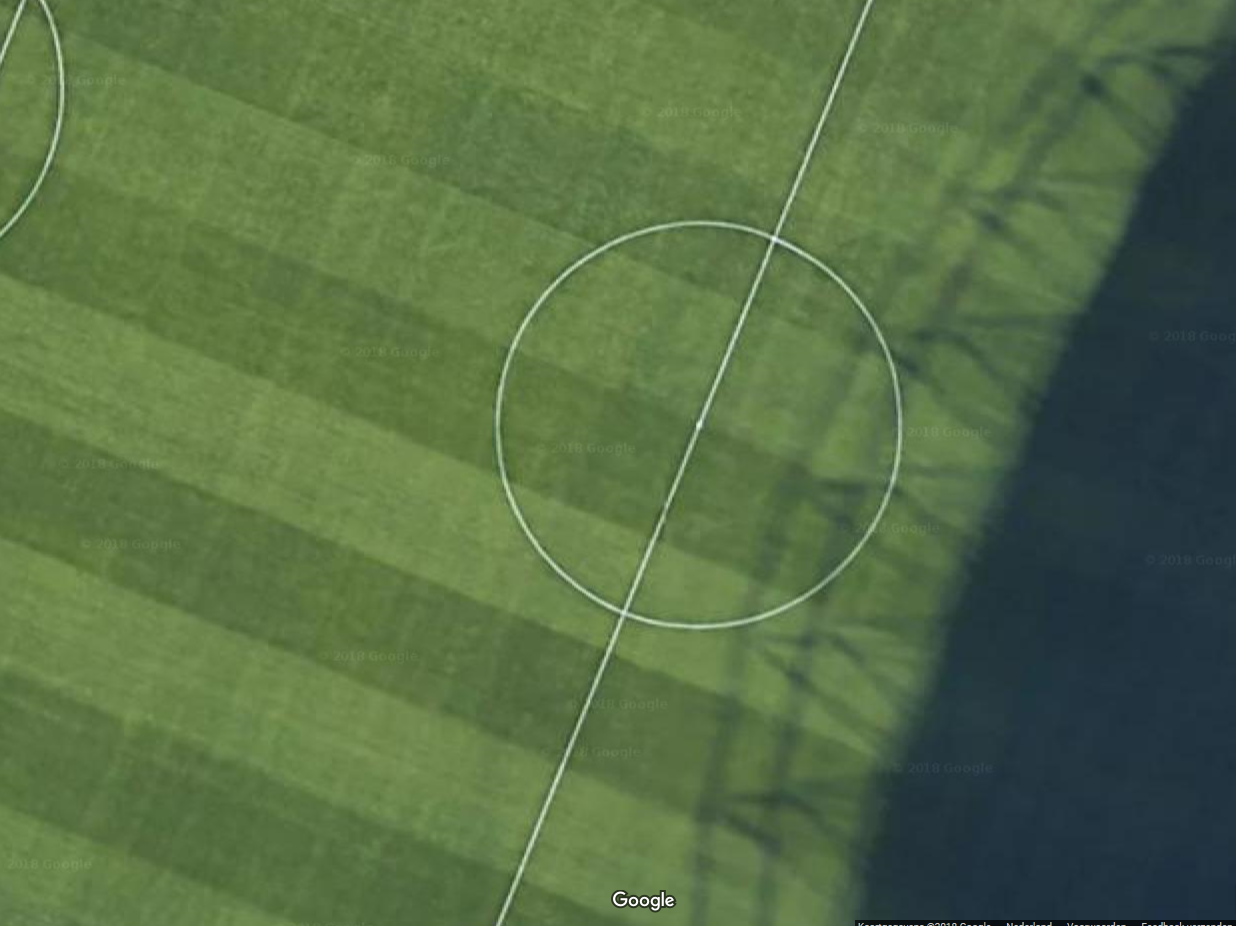 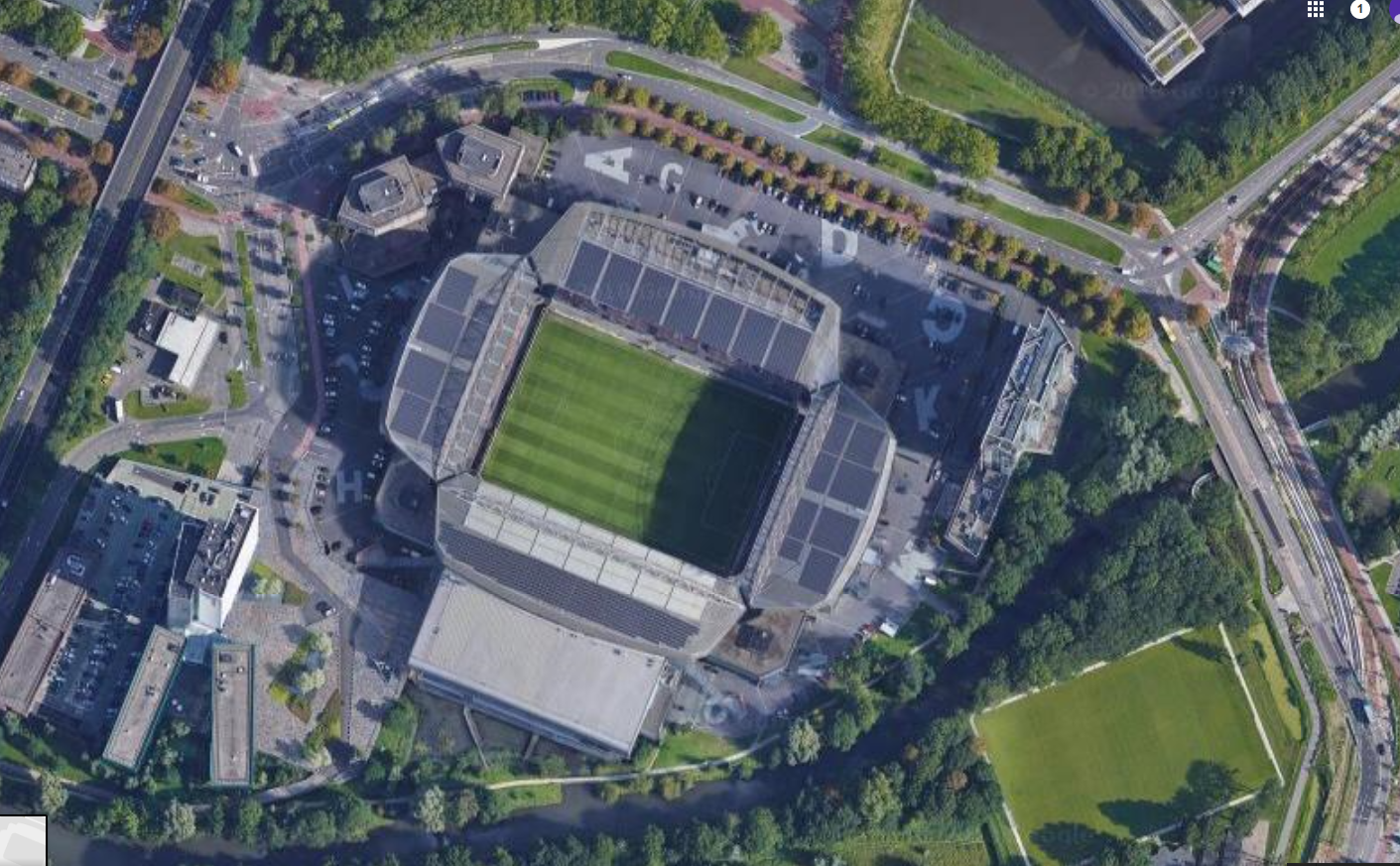 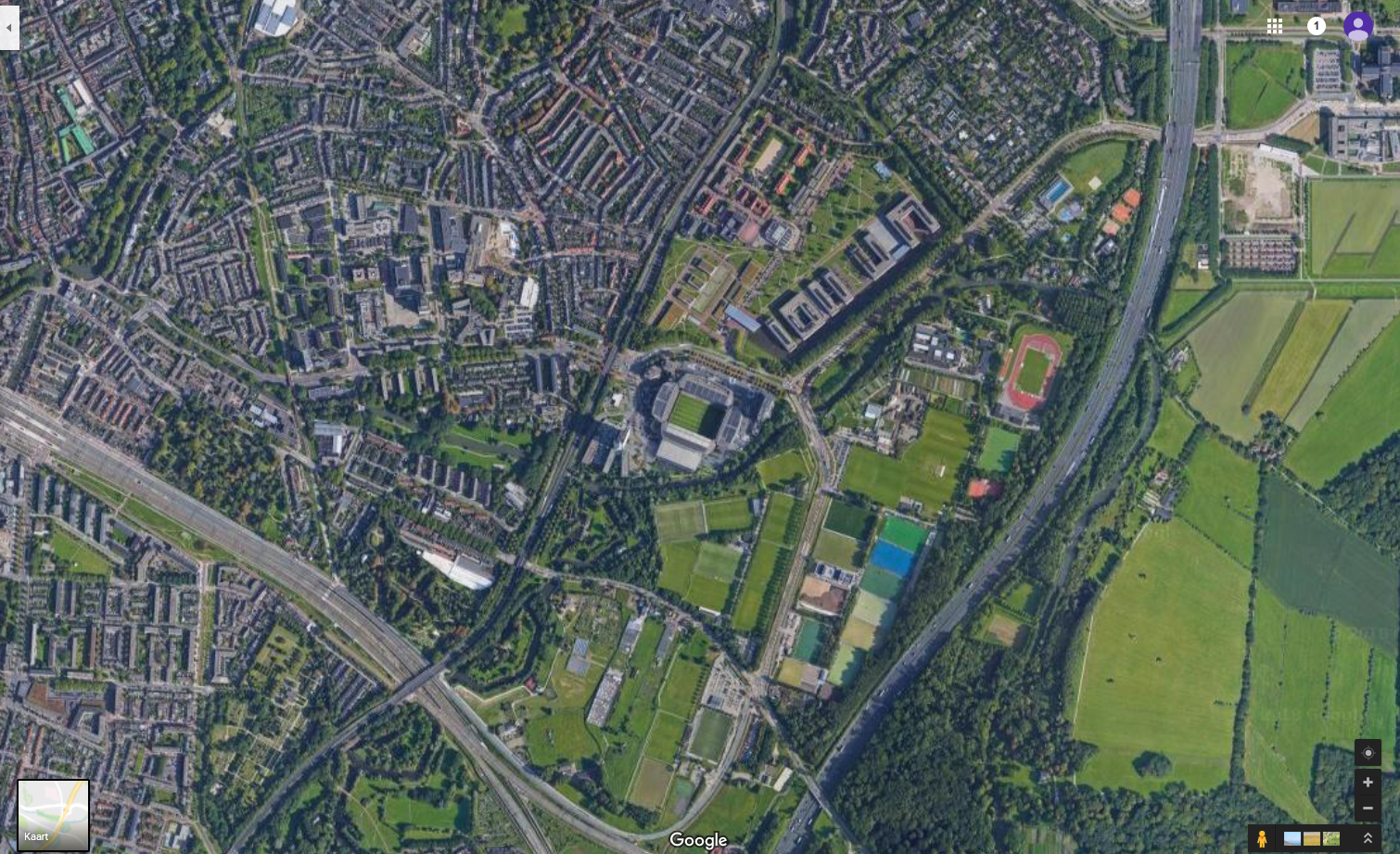 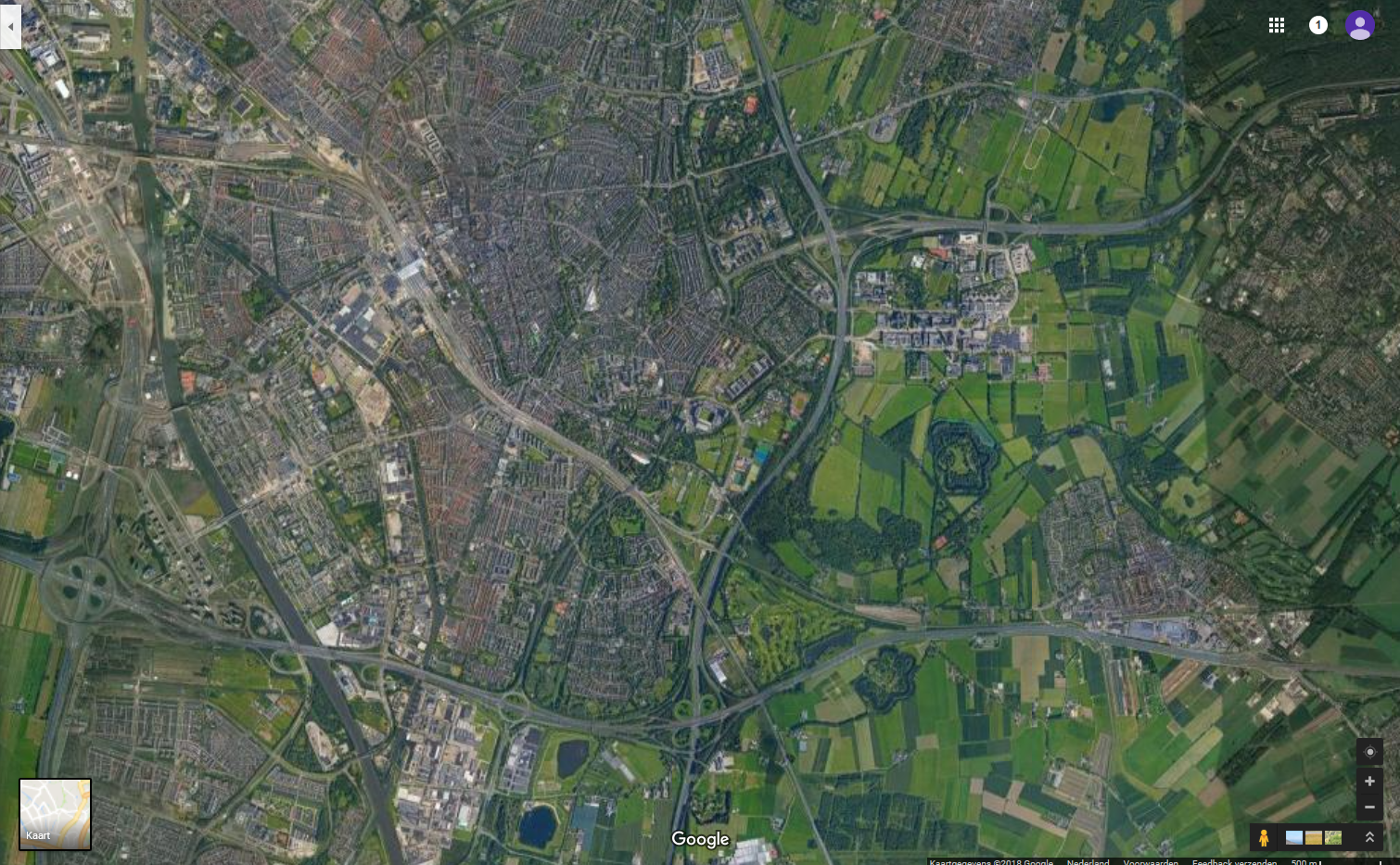 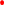 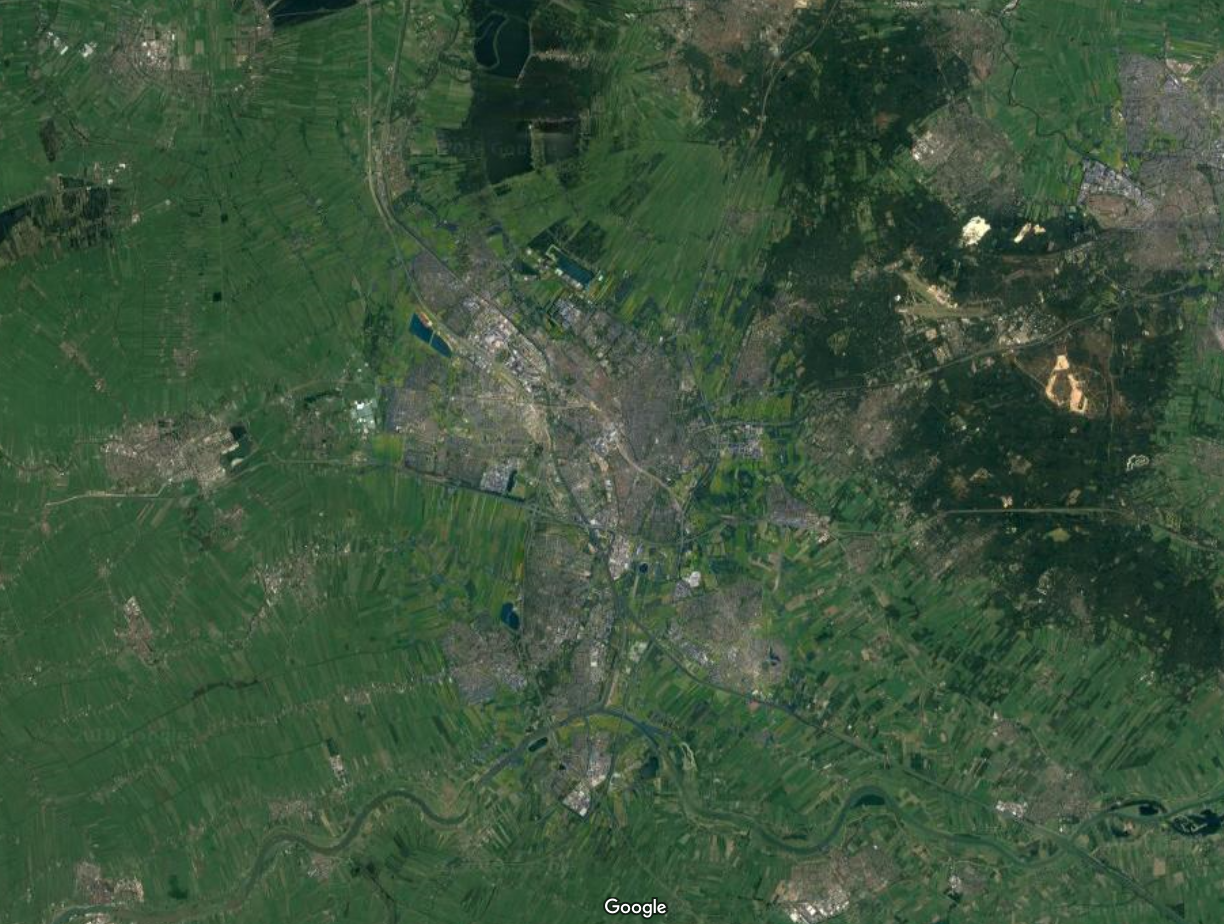 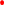 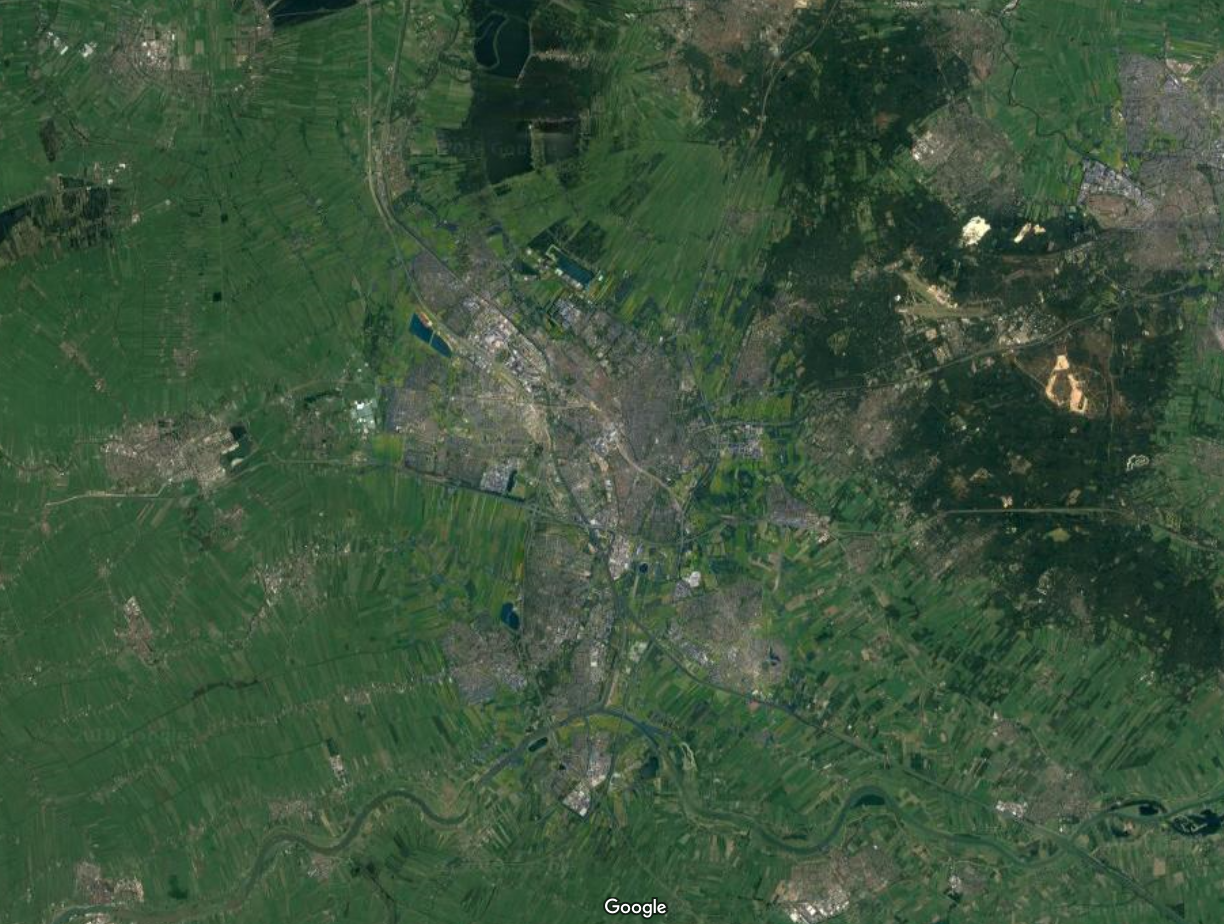 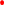 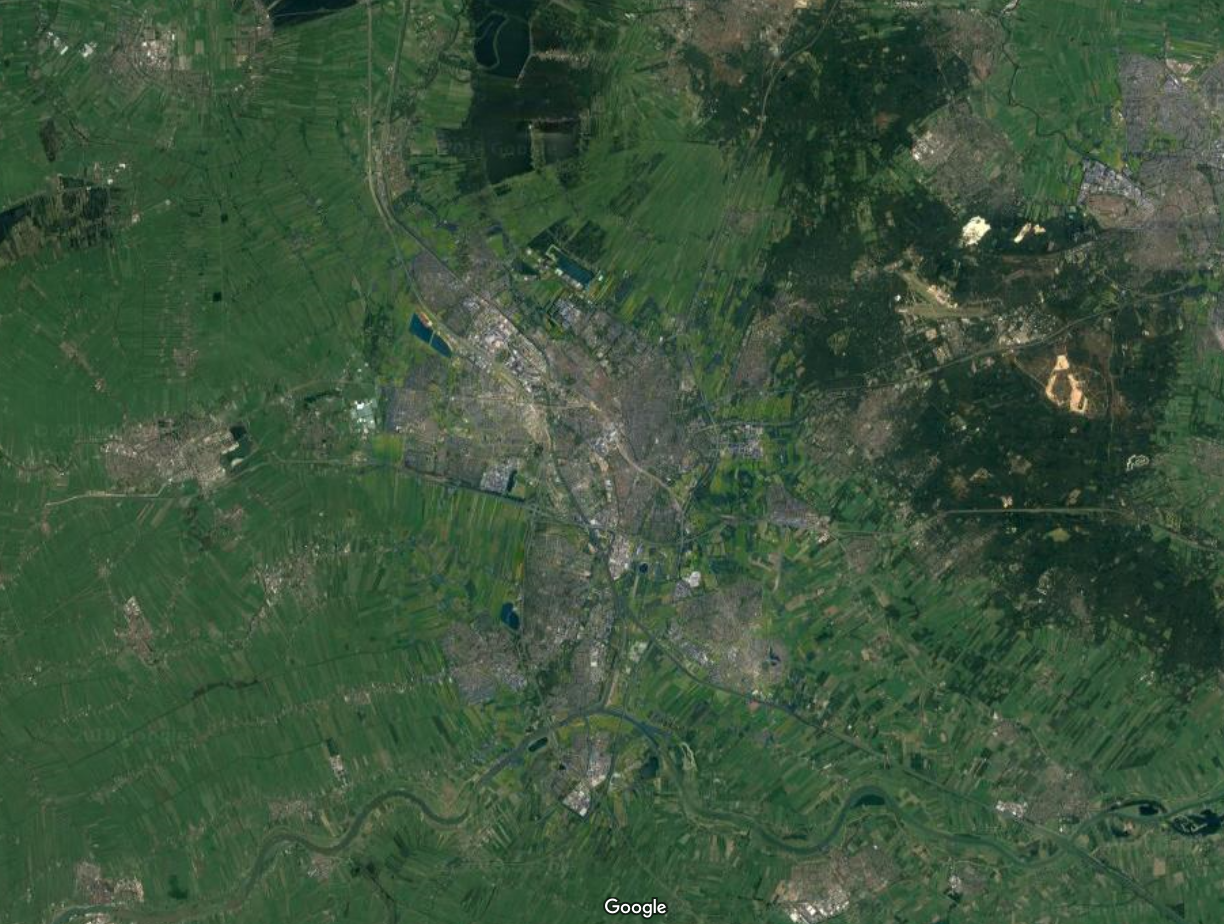 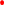 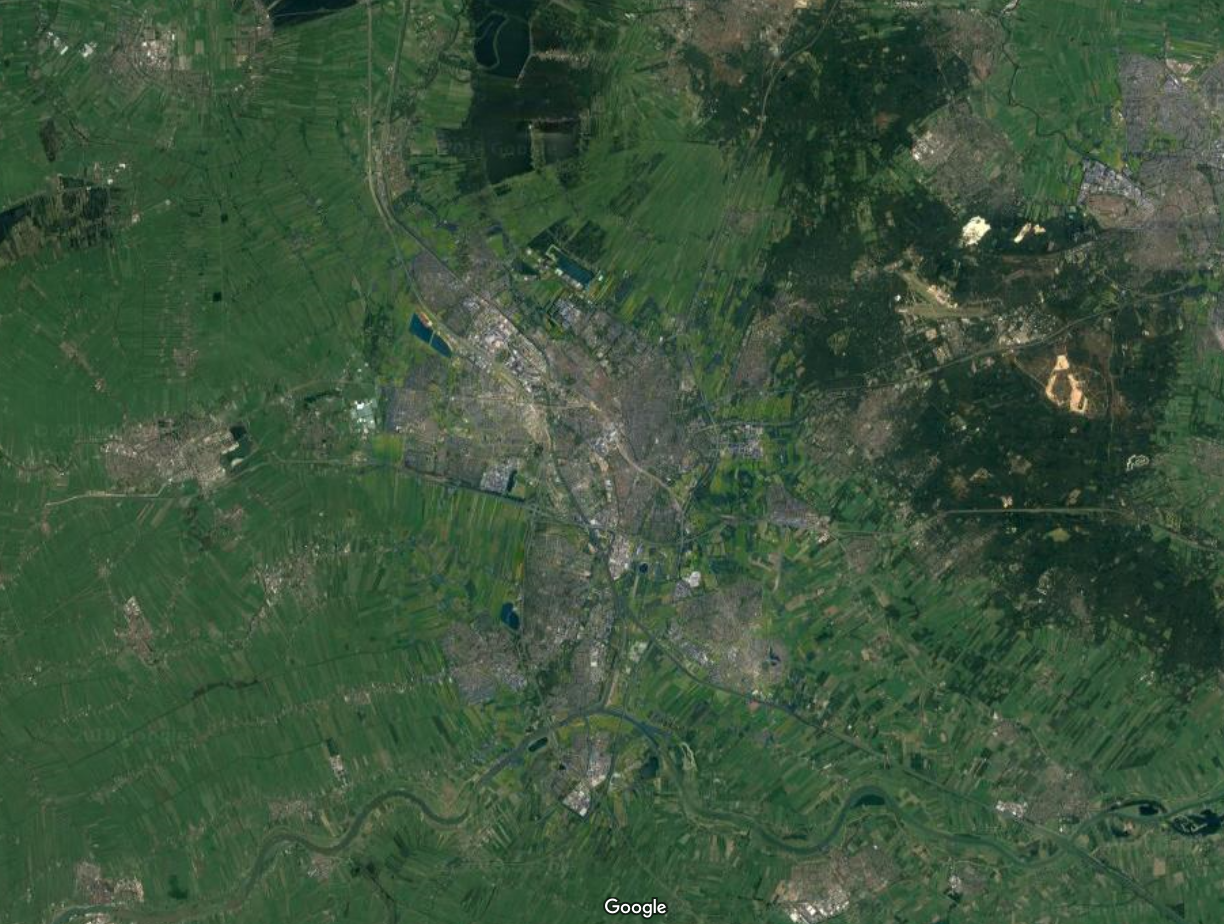 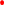 S 
elektronen:  16	e- 	lading 1-
protonen:     16	p	lading 1+
neutronen:     ? n	lading 0                                                               e-




					            	        p 
						      n
						         atoomkern
S 
	protonen: p
	neutronen: n




						          p 
				          n
						         atoomkern
S 
elektronen:  16	e- 	lading 1-
protonen:     16	p	lading 1+
neutronen:     ? n	lading 0                                                               e-




					            	        p 
						      n
						         atoomkern
S 
	protonen: p
	neutronen: n




						          p 
				          n
						         atoomkern
S 
elektronen:  16	e- 	lading 1-
protonen:     16	p	lading 1+
neutronen:     ? n	lading 0                                                               e-




					            	        p 
						      n
						         atoomkern
De elektronenwolk is negatief

De atoomkern is positief
S 
elektronen:  16	e- 	lading 1-
protonen:     16	p	lading 1+
neutronen:     ? n	lading 0                                                               e-




					            	        p 
						      n
						         atoomkern
S 
16 elektronen: e-  
16 protonen: p
18 neutronen: n




				       	          p en n
S 
elektronen:  16	e- 	lading 1-
protonen:     16	p	lading 1+
neutronen:     ? n	lading 0                                                               e-




					            	        p 
						      n
						         atoomkern
S 
elektronen:  16	e- 	lading 1-
protonen:     16	p	lading 1+
neutronen:     ? n	lading 0                                                               e-




					            	        p 
						      n
						         atoomkern
S 
elektronen:  16	e- 	
protonen:     16	p  =  atoomnummer in PS
neutronen:     ? n	lading 0                                                               e-




					            	        p 
						      n
						         atoomkern
S lektronen: e-
S
S 
elektronen:  16	e- 	
protonen:     16	p  =  atoomnummer in PS
neutronen:     ? n	lading 0                                                               e-




					            	        p 
						      n
						         atoomkern
atoomnummer 16
zwavel:
S tronen: e-
S
S 
elektronen:  16	e- 	
protonen:     16	p  =  atoomnummer in PS
neutronen:     ? n	lading 0                                                               e-




					            	        p 
						      n
						         atoomkern
atoomnummer 16
zwavel:
Atoomnummer = p = e-
C
S 
elektronen:  16	e- 	lading 1-
protonen:     16	p	=  atoomnummer in PS
neutronen:     ? n	geen lading                                                      e-




					            	        p 
						      n
						         atoomkern
atoomnummer 16
koolstof:
H
S 
elektronen:  11	e- 	lading 1-
protonen:     11	p	=  atoomnummer in PS
neutronen:     ? n	geen lading                                                      e-




					            	        p 
						      n
						         atoomkern
atoomnummer 11
waterstof:
O
S 
elektronen:  18	e- 	lading 1-
protonen:     18	p	=  atoomnummer in PS
neutronen:     ? n	geen lading                                                      e-




					            	        p 
						      n
						         atoomkern
atoomnummer 18
koolstof:
Na
S 
elektronen:  11	e- 	lading 1-
protonen:     11	p	=  atoomnummer in PS
neutronen:     ? n	geen lading                                                      e-




					            	        p 
						      n
						         atoomkern
atoomnummer 11
natrium:
S tronen: e-
S
S 
elektronen:  16	e- 	
protonen:     16	p  
neutronen:     ? n	lading 0                                                               e-




					            	        p 
						      n
						         atoomkern
atoomnummer 16
zwavel:
S tronen: e-
S
S 
elektronen:  16	e- 	
protonen:     16	p  
neutronen:     ? n	lading 0                                                               e-




					            	        p 
						      n
						         atoomkern
atoomnummer 16
zwavel:
Atoomnummer = p = e-
S
S 
	geen lading                                                      e-




					            	        p 
						      n
						         atoomkern
S 
elektronen:  16	e- 	lading 1-
protonen:     16	p	
neutronen:     ? n	geen lading




					            	
						
						         atoomkern
S
S 
	geen lading                                                      e-




					            	        p 
						      n
						         atoomkern
S 
elektronen:  16	e- 	lading 1-
protonen:     16	p	
neutronen:   18	n 	geen lading




					            	
						
						         atoomkern
, in deze atoomkern
S
S 
	geen lading                                                      e-




					            	        p 
						      n
						         atoomkern
S 
elektronen:  16	e- 	lading 1-
protonen:     16	p	
neutronen:   18	n 	geen lading




					            	
						
						         atoomkern
S
S 
geen lading                                                      e-




					            	        p 
						      n
						         atoomkern
S 
elektronen:  16	e- 	lading 1-
protonen:     16	p	
neutronen:   18	n	geen lading




					            	
						
						         atoomkern
S
S 
geen lading                                                      e-




					            	        p 
						      n
						         atoomkern
S 
elektronen:  16	e- 	lading 1-
protonen:     16	p	
neutronen:   18	n	geen lading




					            	
						
						         atoomkern
Elektronen zijn ongeveer 2000 x kleiner dan de protonen en neutronen.
S
S 
geen lading                                                      e-




					            	        p 
						      n
						         atoomkern
S 
elektronen:  16	e- 	lading 1-
protonen:     16	p	
neutronen:   18	n	geen lading




					            	
						
						         atoomkern
Elektronen zijn ongeveer 2000 x kleiner 
dan de protonen en neutronen.

De massa van een atoom wordt dus bepaald door de massa van de kern.
S
S 
geen lading                                                      e-




					            	        p 
						      n
						         atoomkern
S 
elektronen:  16	e- 	lading 1-
protonen:     16	p	
neutronen:   18	n	geen lading




					            	
						
						         atoomkern
massagetal 34
S
S 
geen lading                                                      e-




					            	        p 
						      n
						         atoomkern
S 
elektronen:  16	e- 	lading 1-
protonen:     16	p	
neutronen:   18	n	geen lading




					            	
						
						         atoomkern
massagetal 34
atoomnummer = p = e-

massagetal = p + n
S
S 
geen lading                                                      e-




					            	        p 
						      n
						         atoomkern
S 
elektronen:  16	e- 	lading 1-
protonen:     16	p	
neutronen:   18	n	geen lading




					            	
						
						         atoomkern
massagetal 34
S
S 
elektronen:  16	e- 	lading 1-
protonen:     16	p	
neutronen:   18	n	geen lading
massagetal 34
S
S 
elektronen:  16	e- 	lading 1-
protonen:     16	p	
neutronen:   18	n	geen lading


elektronen:  16	e- 	lading 1-
protonen:     16	p	
neutronen:   16	n	geen lading
massagetal 34
massagetal 32
S
S 
elektronen:  16	e- 	lading 1-
protonen:     16	p	
neutronen:   18	n	geen lading


elektronen:  16	e- 	lading 1-
protonen:     16	p	
neutronen:   16	n	geen lading


elektronen:  16	e- 	lading 1-
protonen:     16	p	
neutronen:   17	n	geen lading
massagetal 34
massagetal 32
massagetal 33
S
S 
elektronen:  16	e- 	lading 1-
protonen:     16	p	
neutronen:   18	n	geen lading


elektronen:  16	e- 	lading 1-
protonen:     16	p	
neutronen:   16	n	geen lading


elektronen:  16	e- 	lading 1-
protonen:     16	p	
neutronen:   17	n	geen lading


elektronen:  16	e- 	lading 1-
protonen:     16	p	
neutronen:   20	n	geen lading
massagetal 34
massagetal 32
massagetal 33
massagetal 36
S              Zwavel-isotopen
S 
elektronen:  16	e- 	lading 1-
protonen:     16	p	
neutronen:   18	n	geen lading


elektronen:  16	e- 	lading 1-
protonen:     16	p	
neutronen:   16	n	geen lading


elektronen:  16	e- 	lading 1-
protonen:     16	p	
neutronen:   17	n	geen lading


elektronen:  16	e- 	lading 1-
protonen:     16	p	
neutronen:   20	n	geen lading
massagetal 34
massagetal 32
massagetal 33
massagetal 36
S              Zwavel-isotopen
S 
elektronen:  16	e- 	lading 1-
protonen:     16	p	
neutronen:   18	n	geen lading


elektronen:  16	e- 	lading 1-
protonen:     16	p	
neutronen:   16	n	geen lading


elektronen:  16	e- 	lading 1-
protonen:     16	p	
neutronen:   17	n	geen lading


elektronen:  16	e- 	lading 1-
protonen:     16	p	
neutronen:   20	n	geen lading





					            	
						
						         atoomkern
Zelfde atoomsoort
massagetal 34
massagetal 32
massagetal 33
massagetal 36
S              Zwavel-isotopen
S 
elektronen:  16	e- 	lading 1-
protonen:     16	p	
neutronen:   18	n	geen lading


elektronen:  16	e- 	lading 1-
protonen:     16	p	
neutronen:   16	n	geen lading


elektronen:  16	e- 	lading 1-
protonen:     16	p	
neutronen:   17	n	geen lading


elektronen:  16	e- 	lading 1-
protonen:     16	p	
neutronen:   20	n	geen lading





					            	
						
						         atoomkern
Zelfde atoomsoort,

verschillend aantal neutronen.
massagetal 34
massagetal 32
massagetal 33
massagetal 36
S              Zwavel-isotopen        notatie
S 
elektronen:  16	e- 	lading 1-
protonen:     16	p	
neutronen:   18	n	geen lading


elektronen:  16	e- 	lading 1-
protonen:     16	p	
neutronen:   16	n	geen lading


elektronen:  16	e- 	lading 1-
protonen:     16	p	
neutronen:   17	n	geen lading


elektronen:  16	e- 	lading 1-
protonen:     16	p	
neutronen:   20	n	geen lading
massagetal 36                                                           S-36
massagetal 33                                                                  S-33
massagetal 34
massagetal 32
massagetal 34                                                           S-34
massagetal 32                                                           S-32
S              Zwavel-isotopen        notatie’s
S 
elektronen:  16	e- 	lading 1-
protonen:     16	p	
neutronen:   18	n	geen lading


elektronen:  16	e- 	lading 1-
protonen:     16	p	
neutronen:   16	n	geen lading


elektronen:  16	e- 	lading 1-
protonen:     16	p	
neutronen:   17	n	geen lading


elektronen:  16	e- 	lading 1-
protonen:     16	p	
neutronen:   20	n	geen lading
massagetal 36                                                           S-36             34 S
massagetal 33                                                                  S-33             33 S
massagetal 34
massagetal 32
massagetal 34                                                           S-34             34 S
16
massagetal 32                                                           S-32             32 S
16
16
16
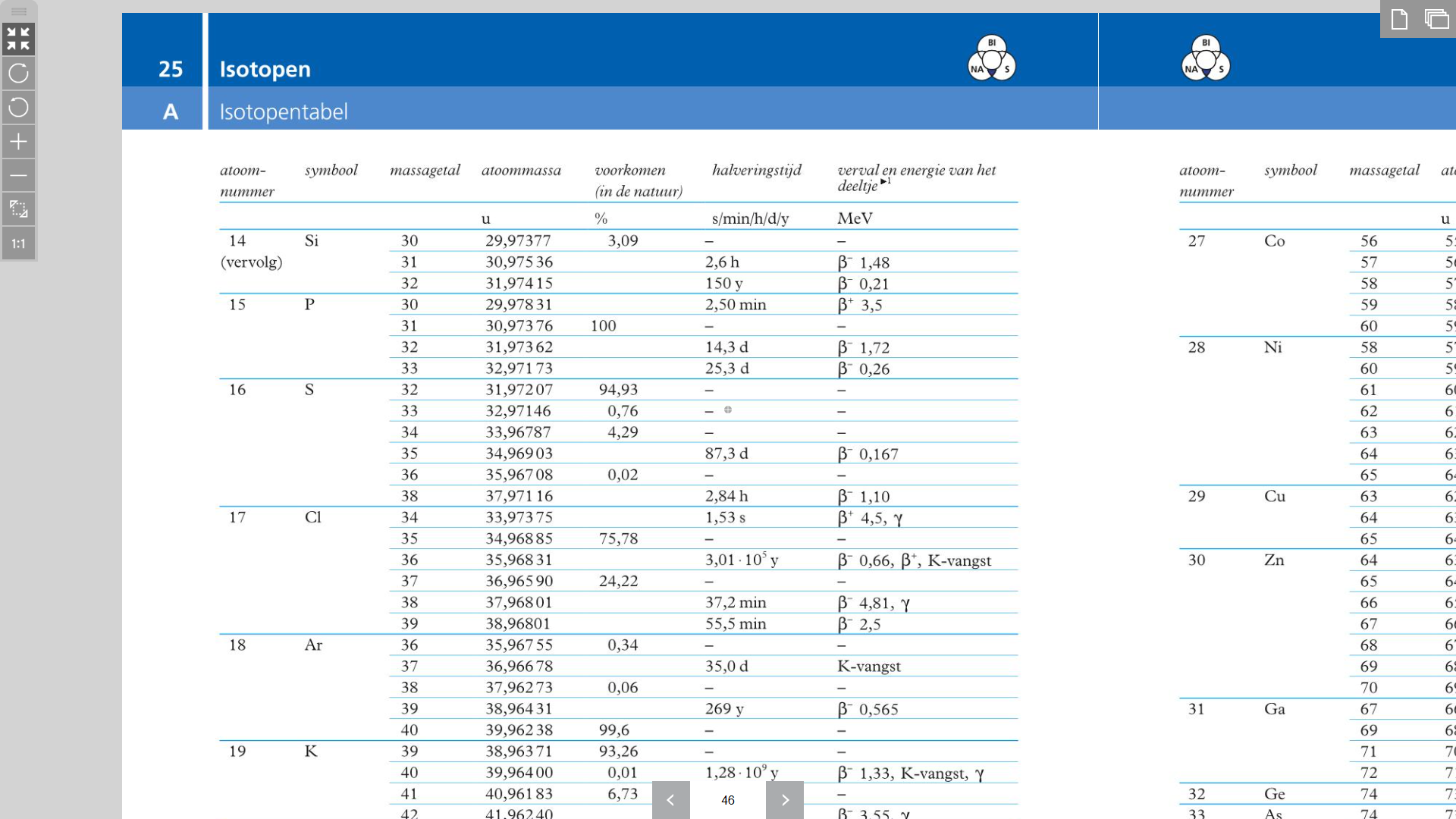 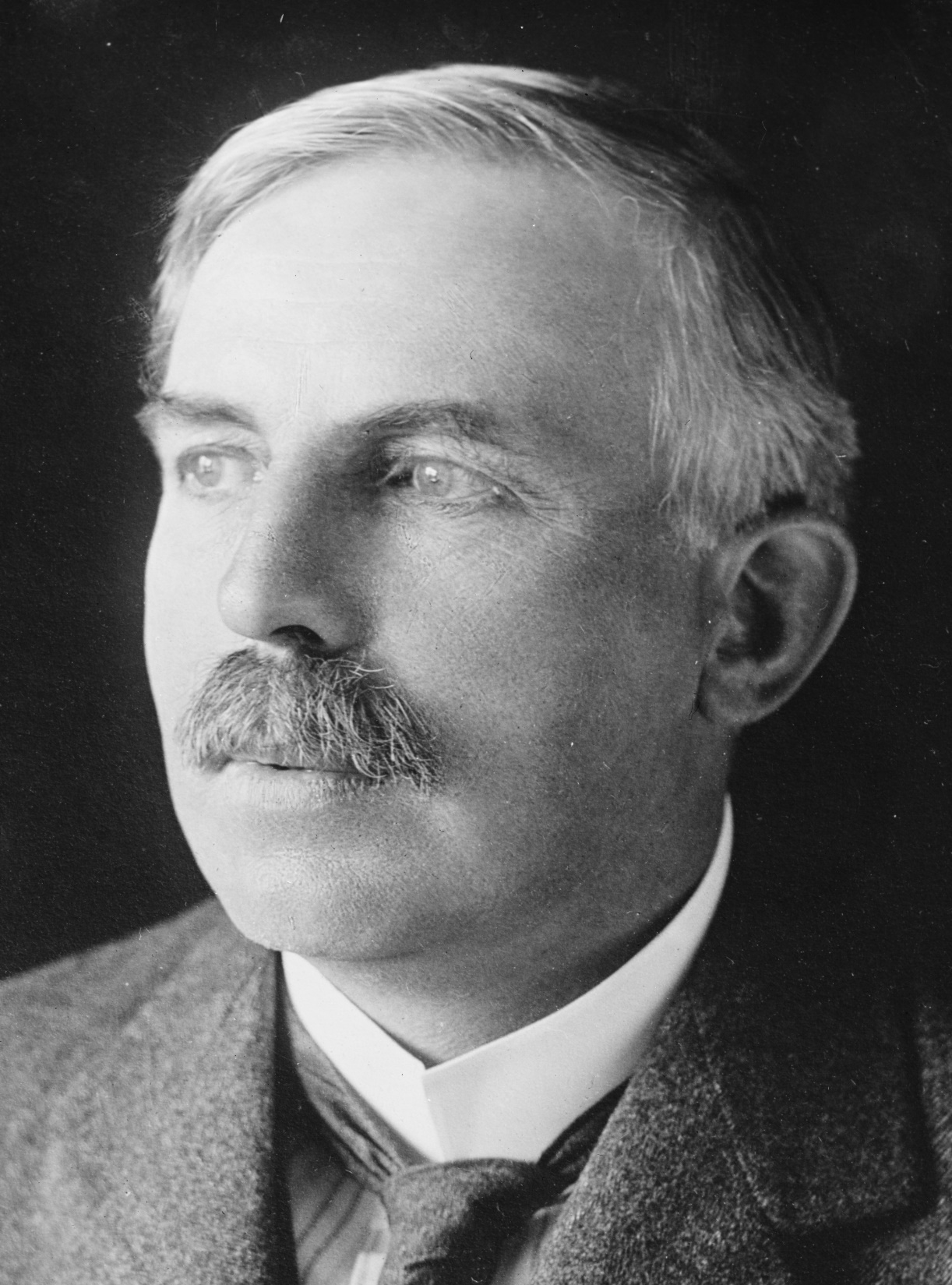 Het atoommodel van 	Ernest   	Rutherford
1911
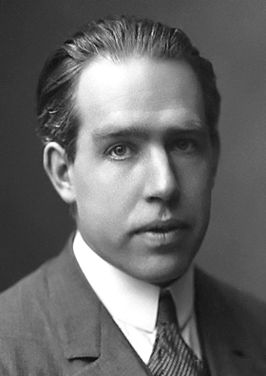 Het atoommodel van Niels Bohr.

1913
valentie-elektron        

 	         
                      M-schil  
                 max. 18 e-                                                                                                      
                                     
                            
                                  L-schil 
	          max. 8 e-
                                                   
                                              K-schil 
                                        max. 2 e-







         valentie-elektron
valentie-elektron        

 	         
                      M-schil  
                 max. 18 e-                                                                                                      
                                     
                            
                                  L-schil 
	          max. 8 e-
                                                   
                                              K-schil 
                                        max. 2 e-







         valentie-elektron
H
atoomnummer 11
He
atoomnummer 12
He
atoomnummer 12        edelgas
Li
atoomnummer 13
Li
atoomnummer 13
elektronenconfiguratie  2,1
Be
atoomnummer 14
elektronenconfiguratie  2,2
B
atoomnummer 15
elektronenconfiguratie  2,3
C
atoomnummer 16
elektronenconfiguratie  2,4
C
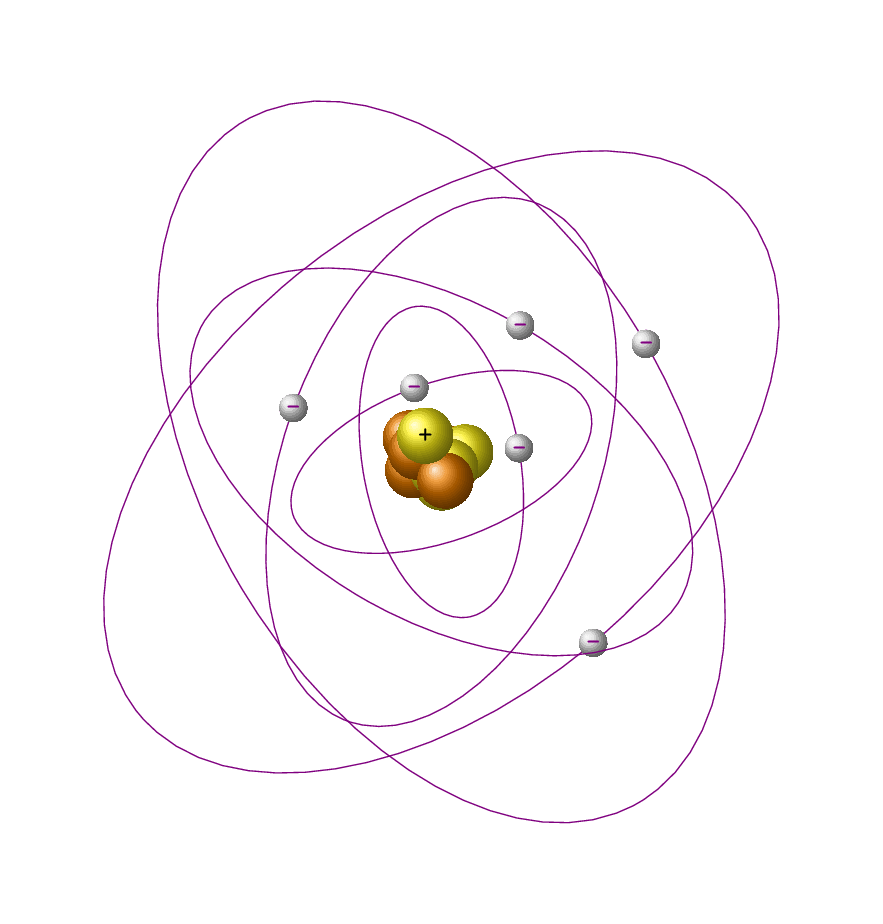 atoomnummer 16
elektronenconfiguratie  2,4
N
atoomnummer 17
elektronenconfiguratie  2,5
O
atoomnummer 18
elektronenconfiguratie  2,6
F
atoomnummer 19
elektronenconfiguratie  2,7
Ne
atoomnummer 10
elektronenconfiguratie  2,8
Ne
atoomnummer 10
elektronenconfiguratie  2,8

edelgas
Na
atoomnummer 11
elektronenconfiguratie
2,8,1
Mg
atoomnummer 12
elektronenconfiguratie
2,8,2
Ar
atoomnummer 18
elektronenconfiguratie
2,8,8

edelgas
K
atoomnummer 19
elektronenconf.
2,8,8,1
U
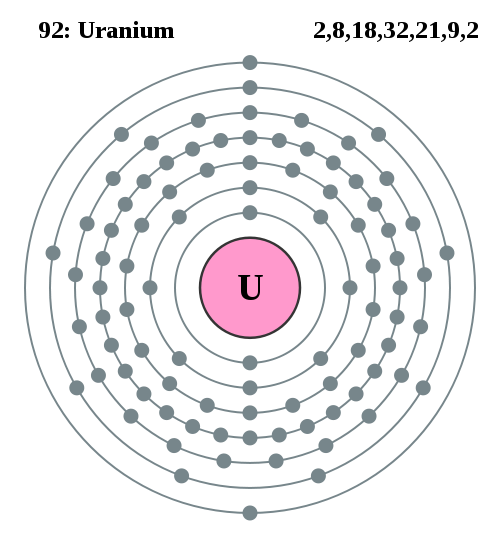 atoomnummer 92
elektronenconfiguratie
2,8,8,18,32,21,9,2
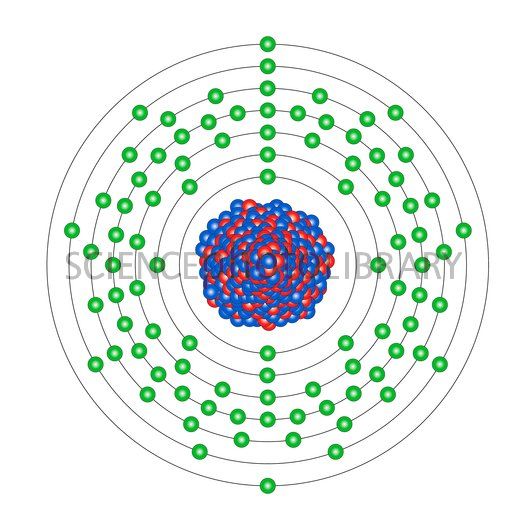 Periodiek systeem der elementen
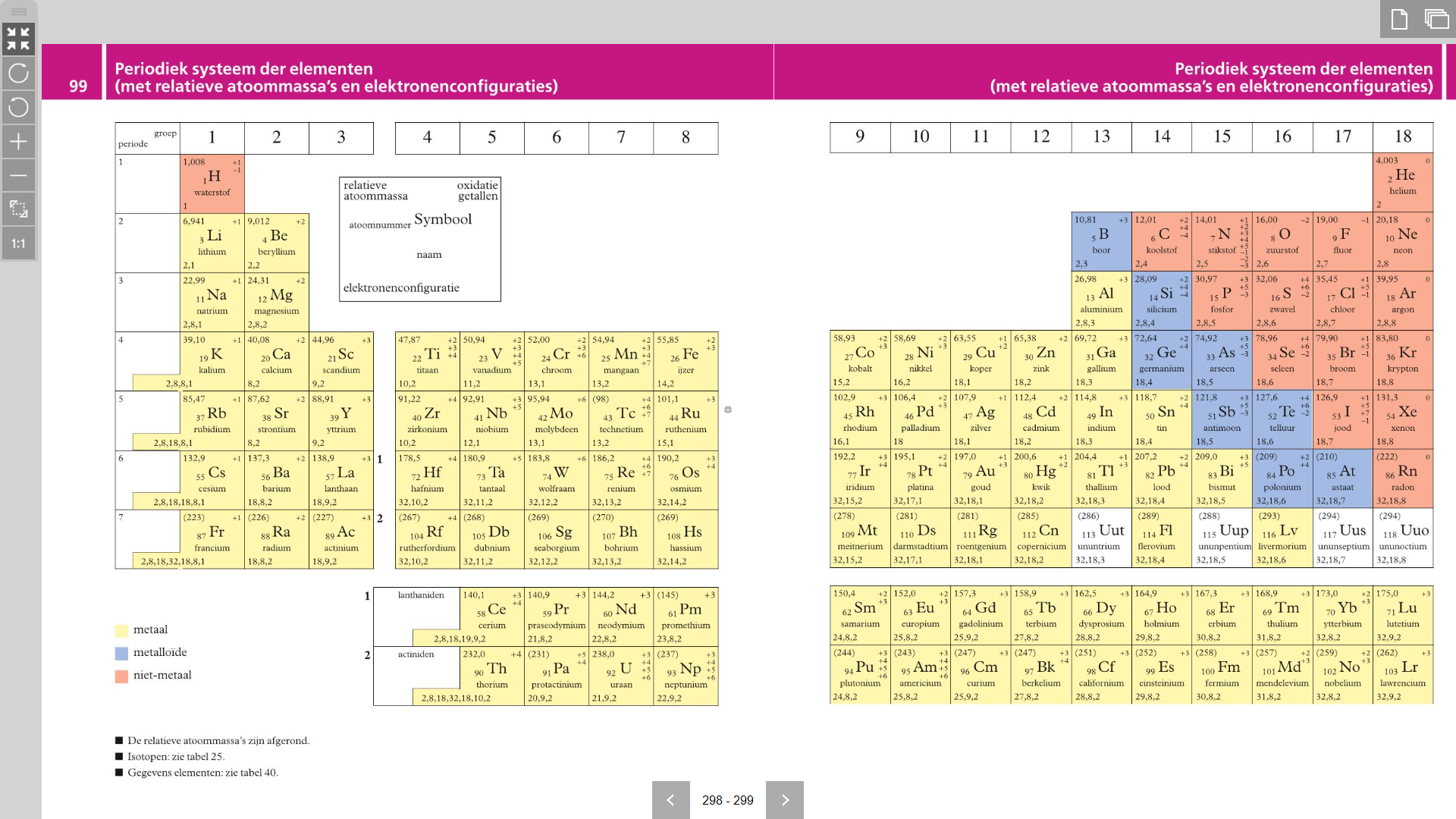 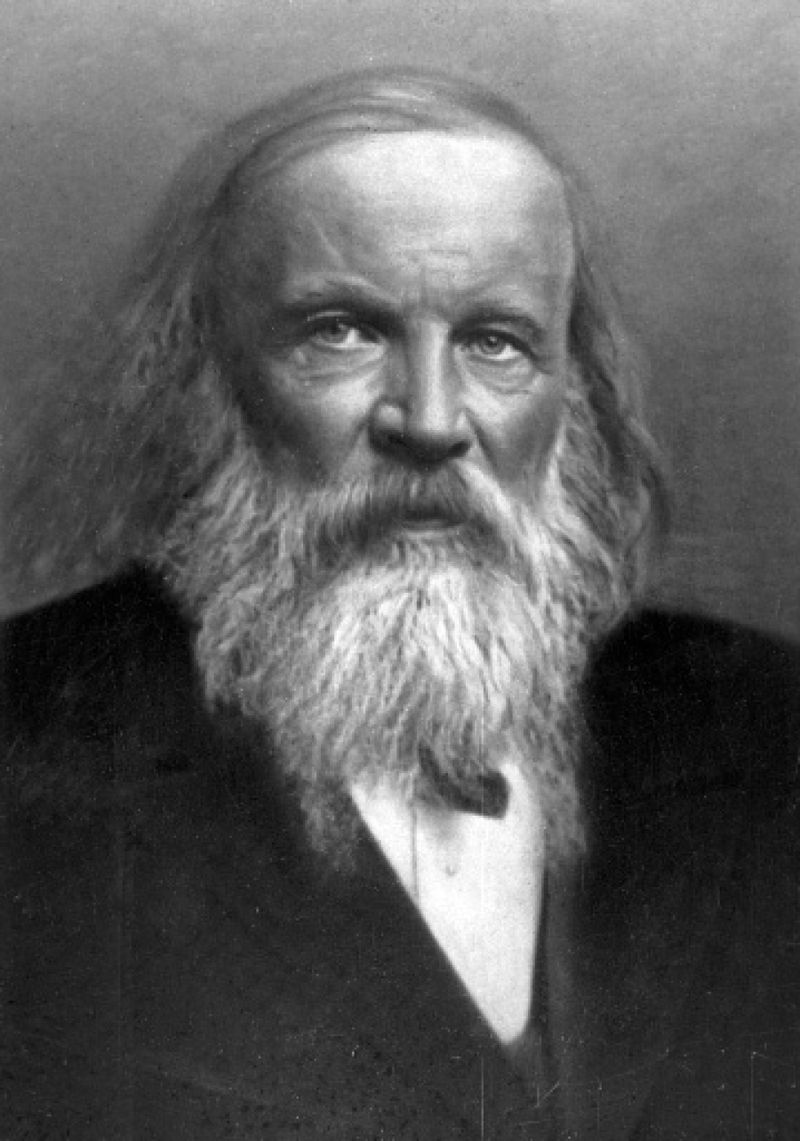 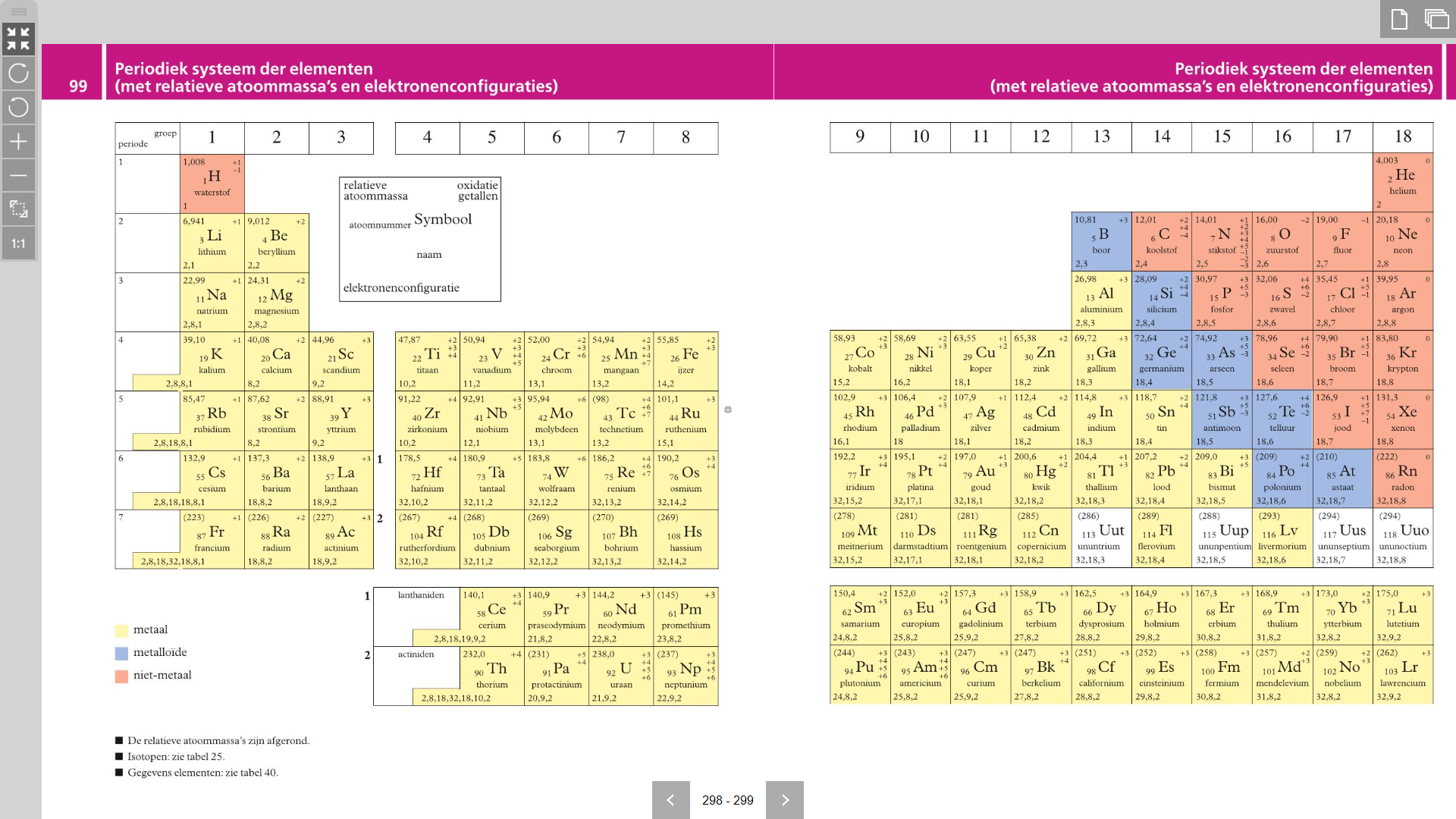 Dimitri Mendelejev              1869
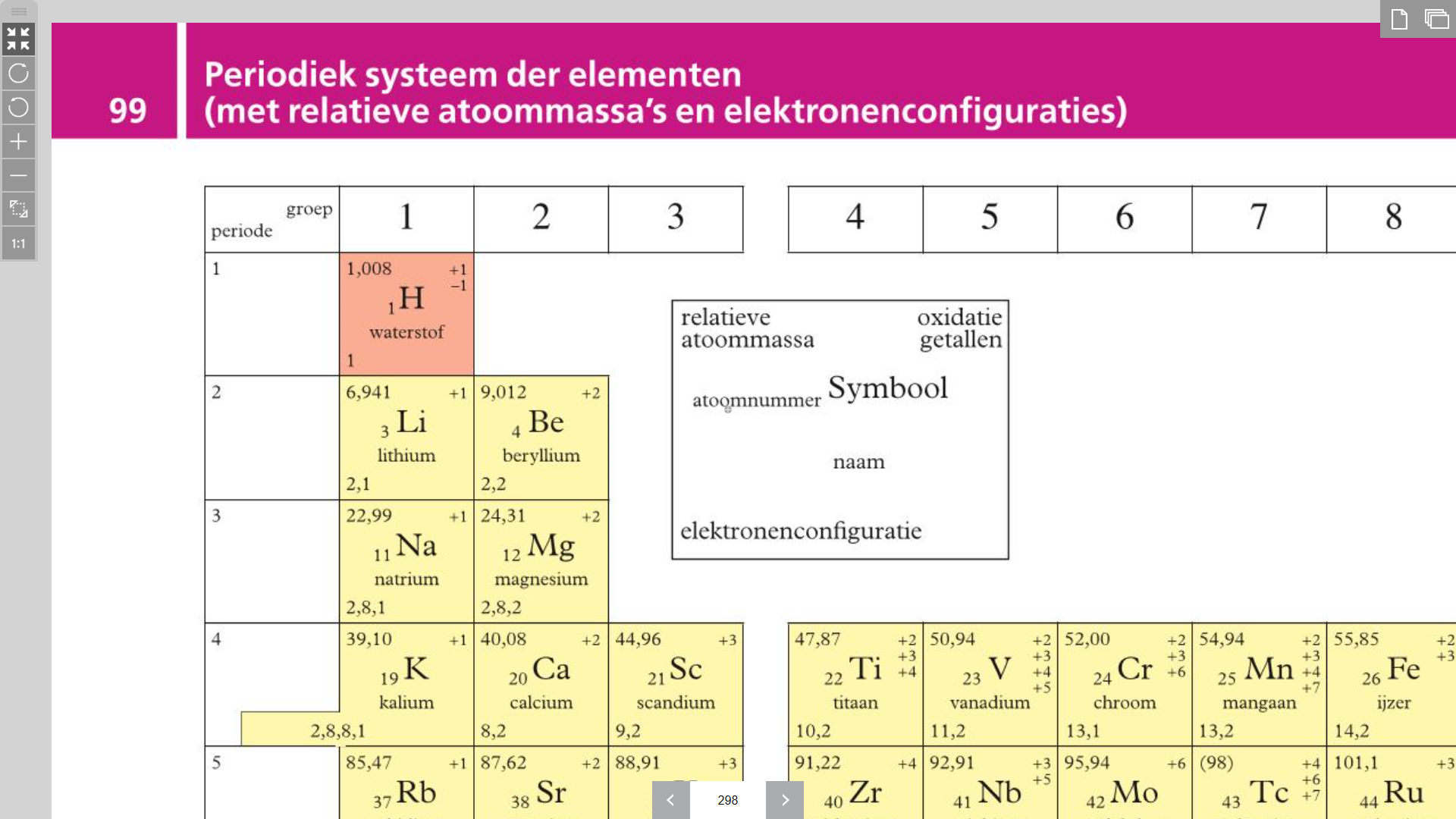 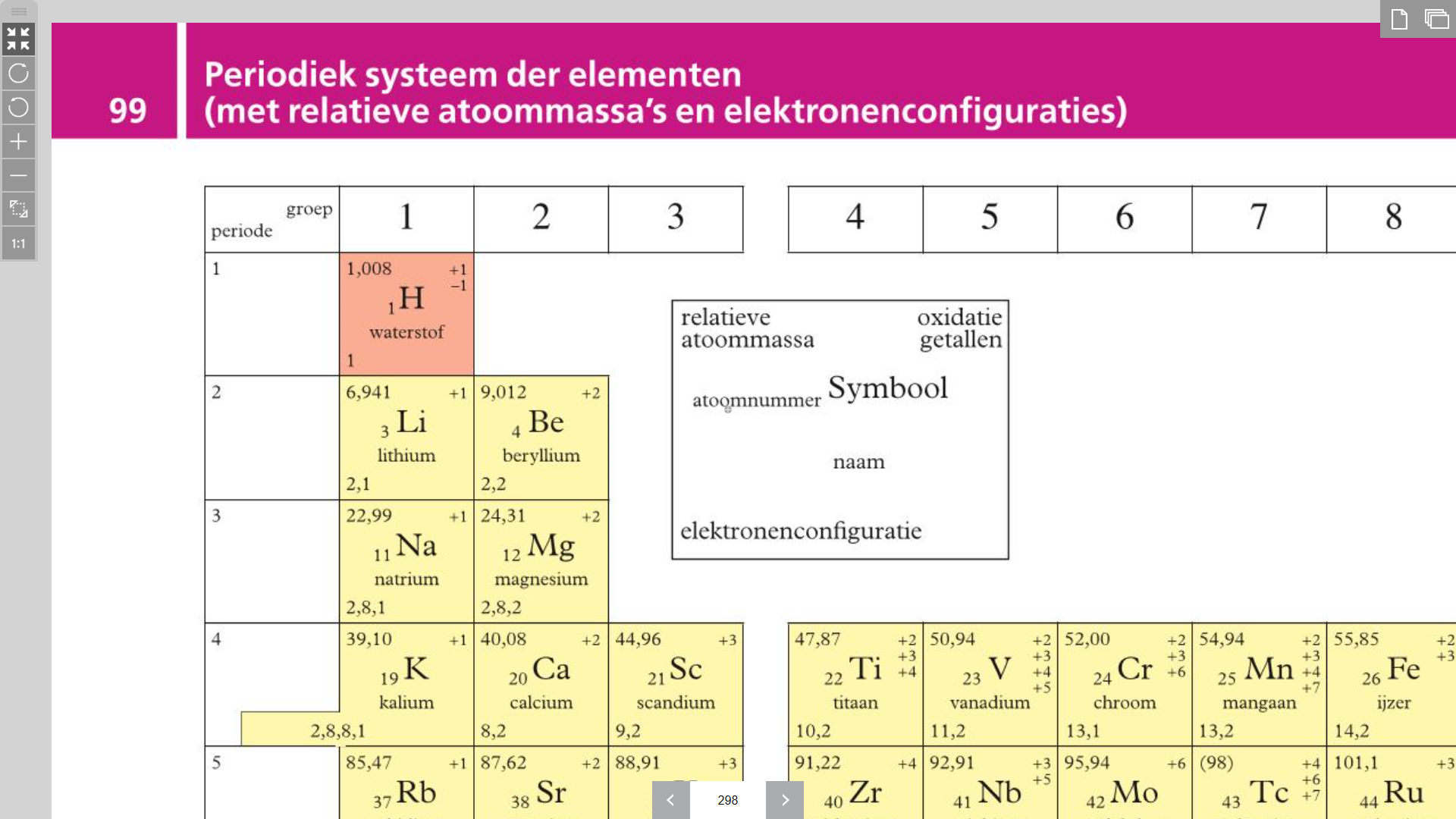 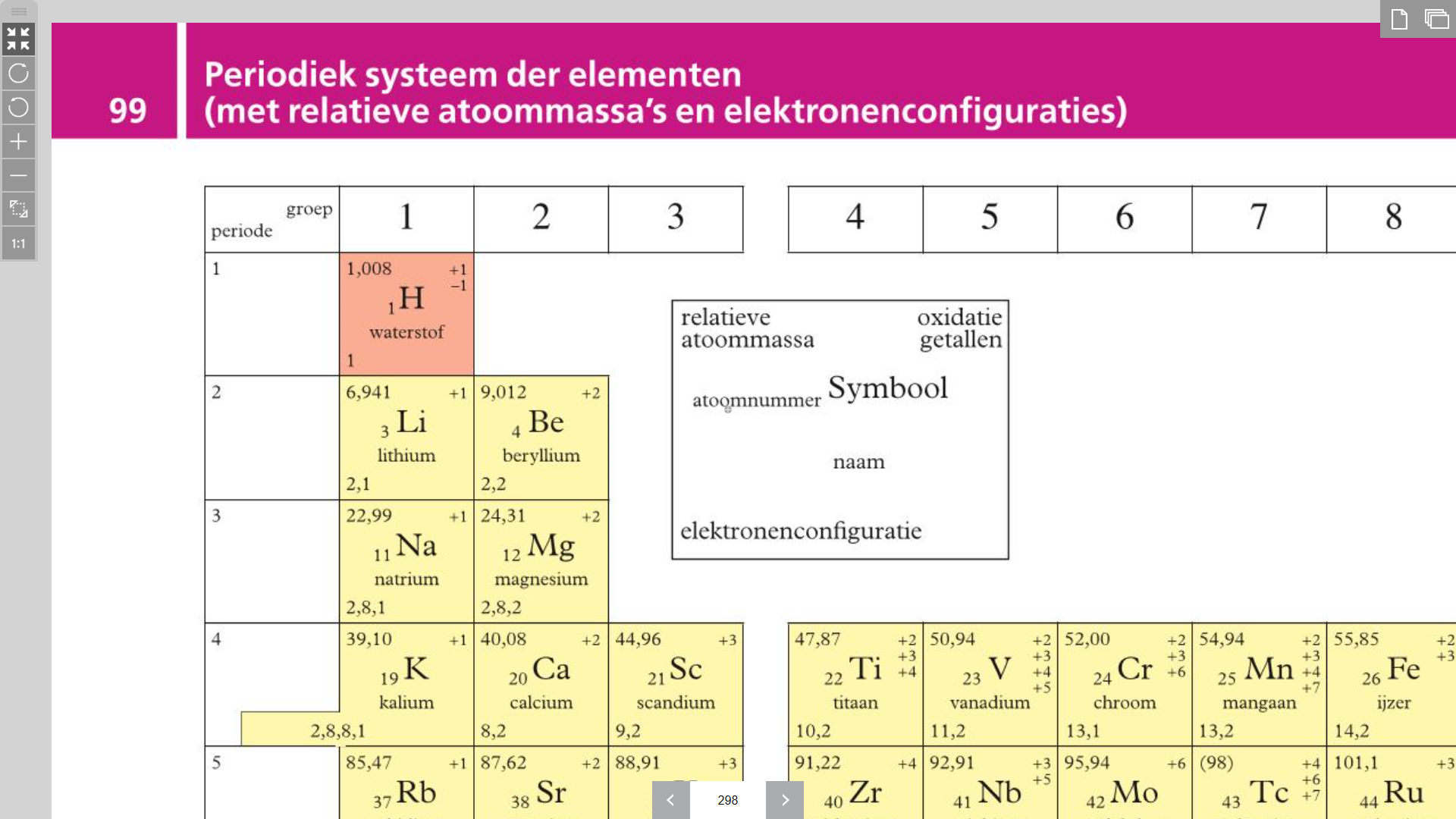 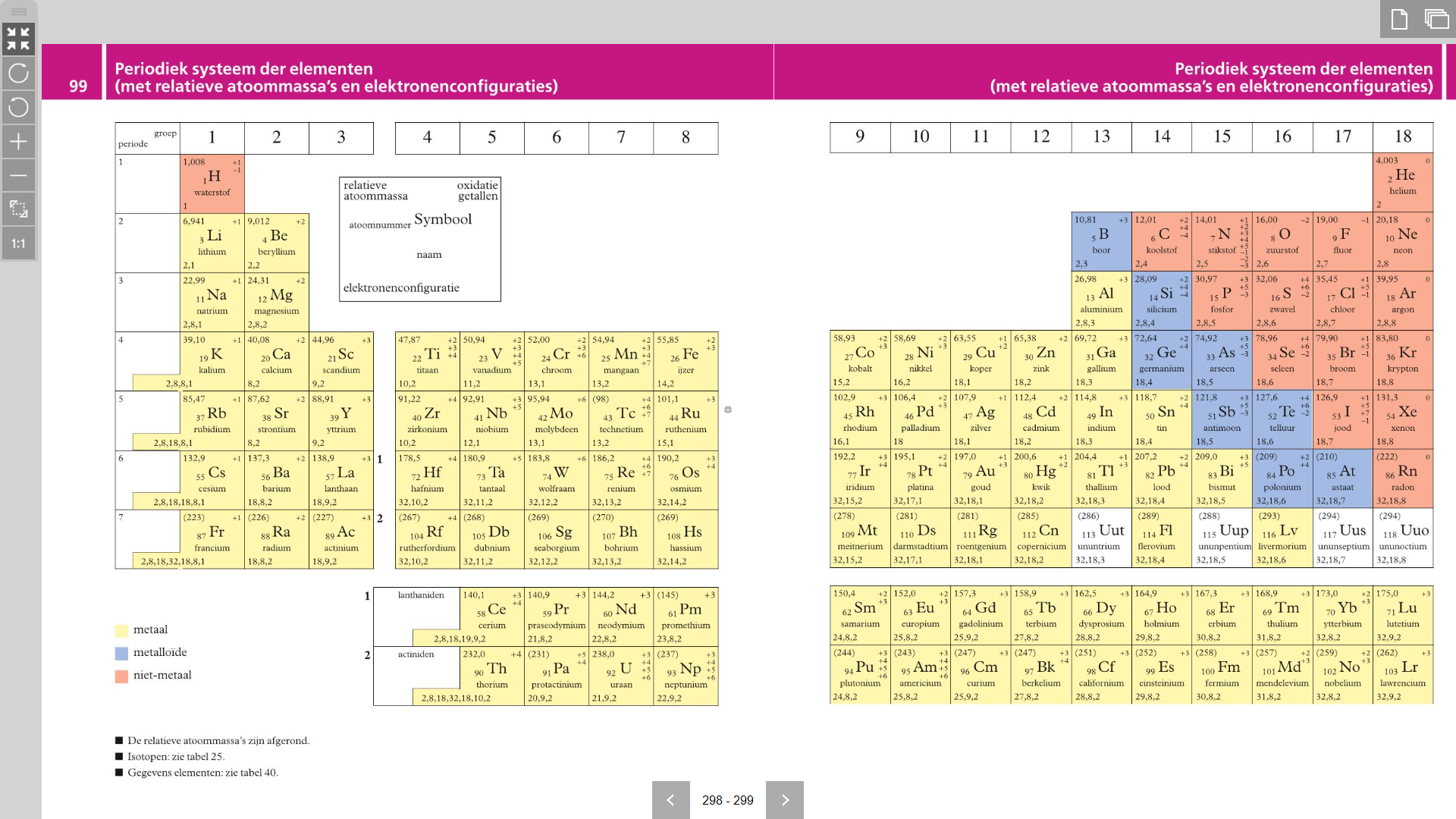 Niet-metalen
Metalen
Groepen: elementen waarvan de chemische eigenschappen op elkaar lijken.
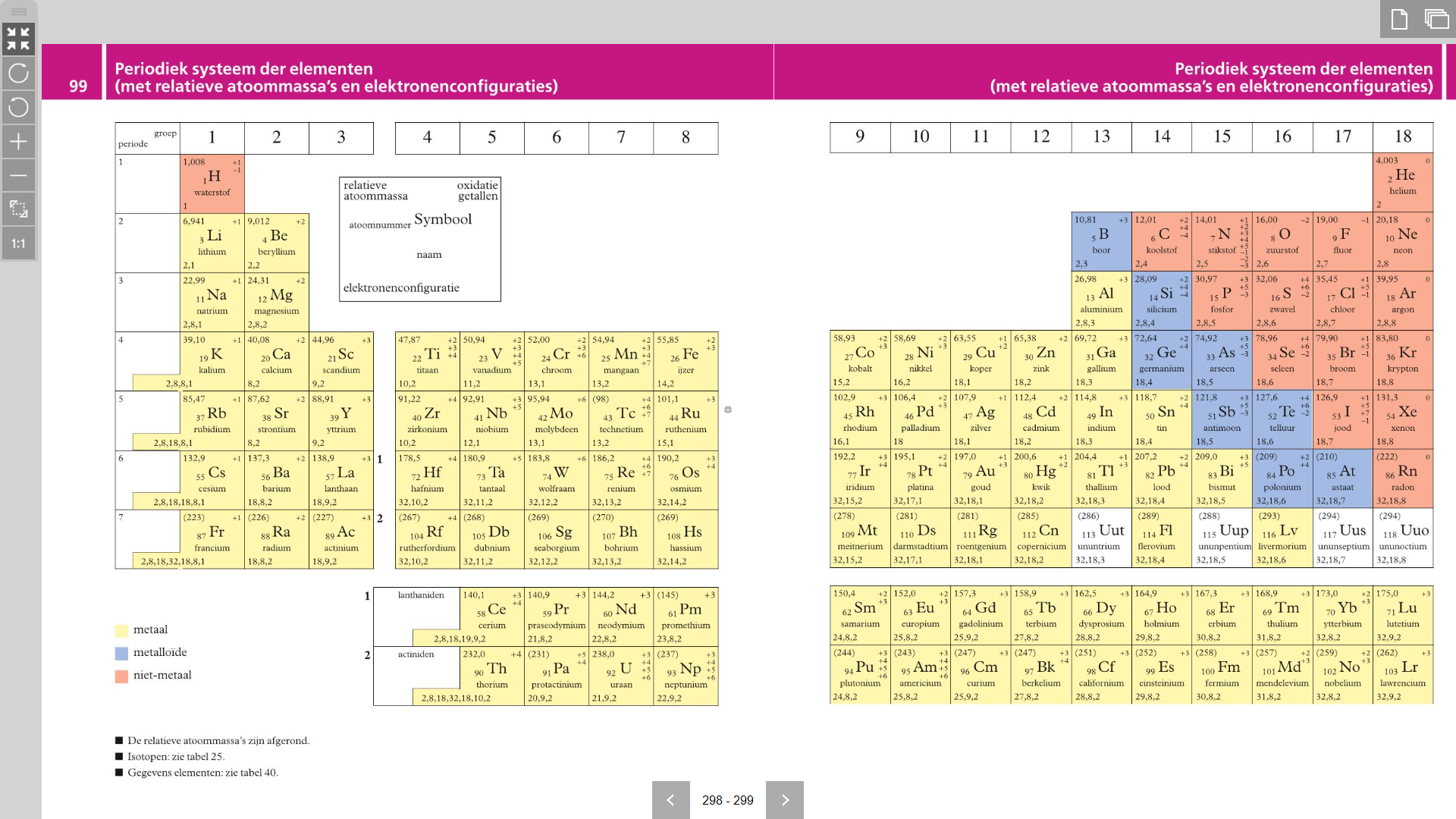 Groepen: elementen waarvan de chemische eigenschappen op elkaar lijken.
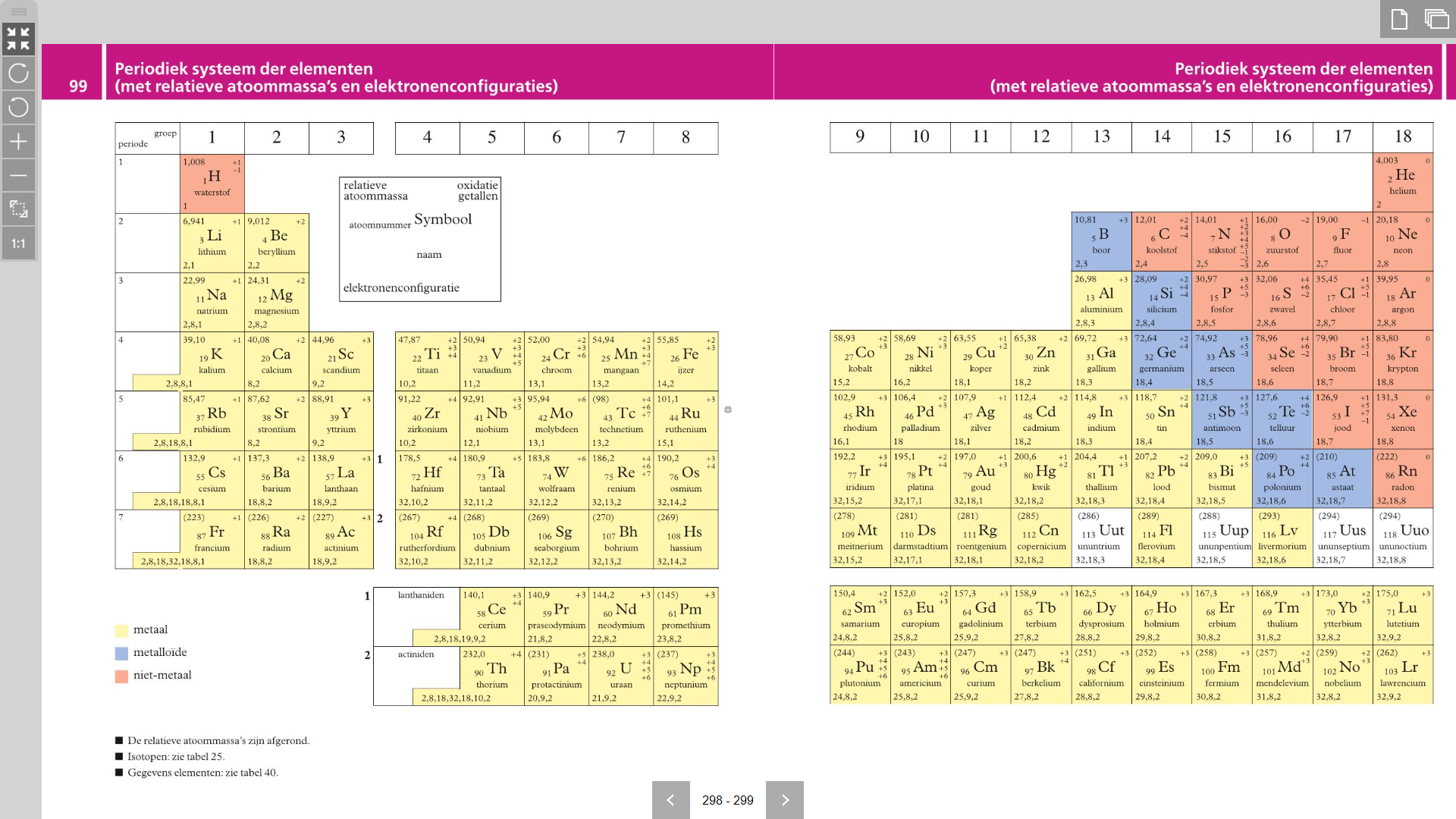 Groep 1: alkalimetalen
Groepen: elementen waarvan de chemische eigenschappen op elkaar lijken.
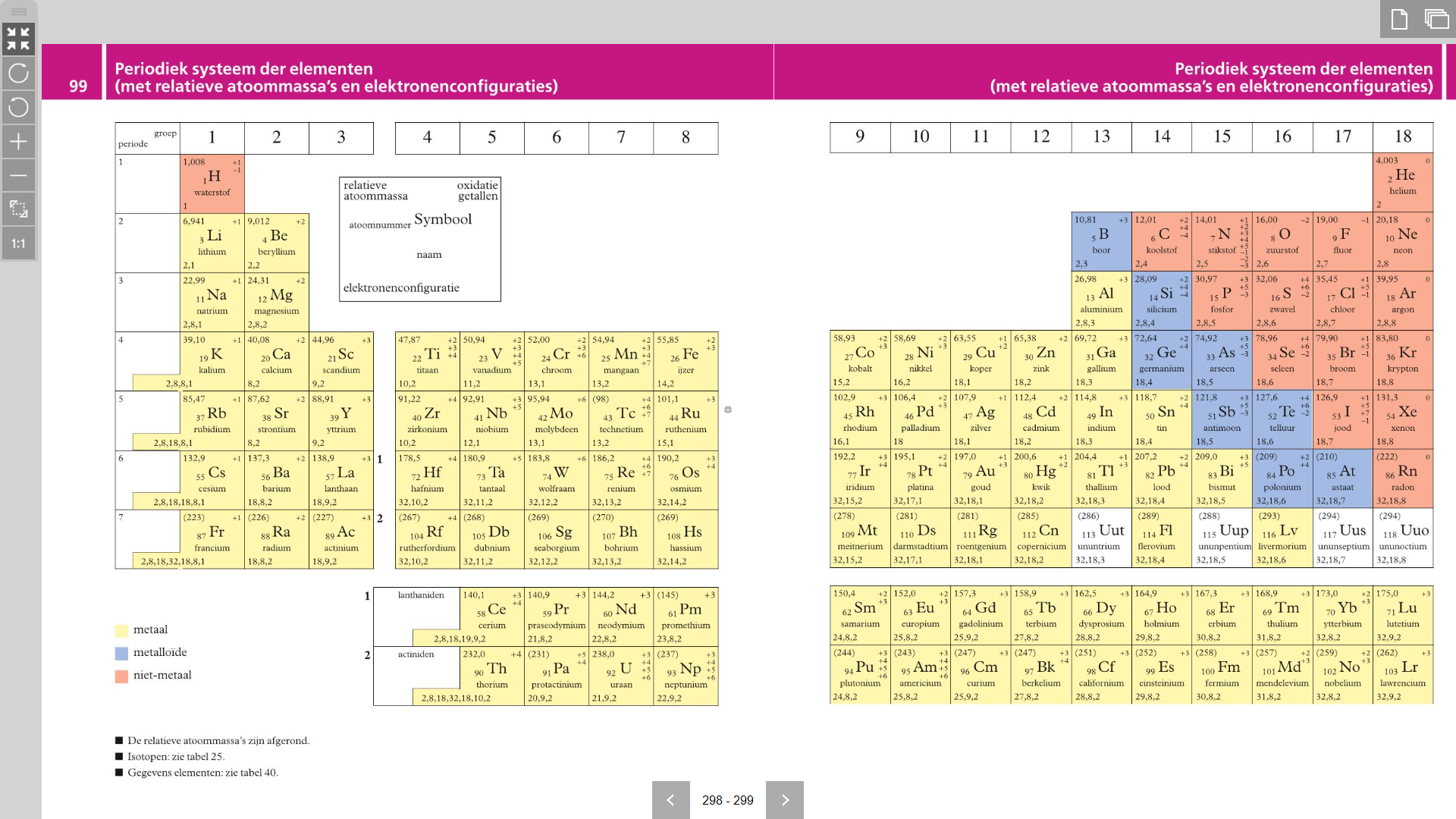 Groep 1: alkalimetalen				

Groep 2: aardalkalimetalen
Groepen: elementen waarvan de chemische eigenschappen op elkaar lijken.
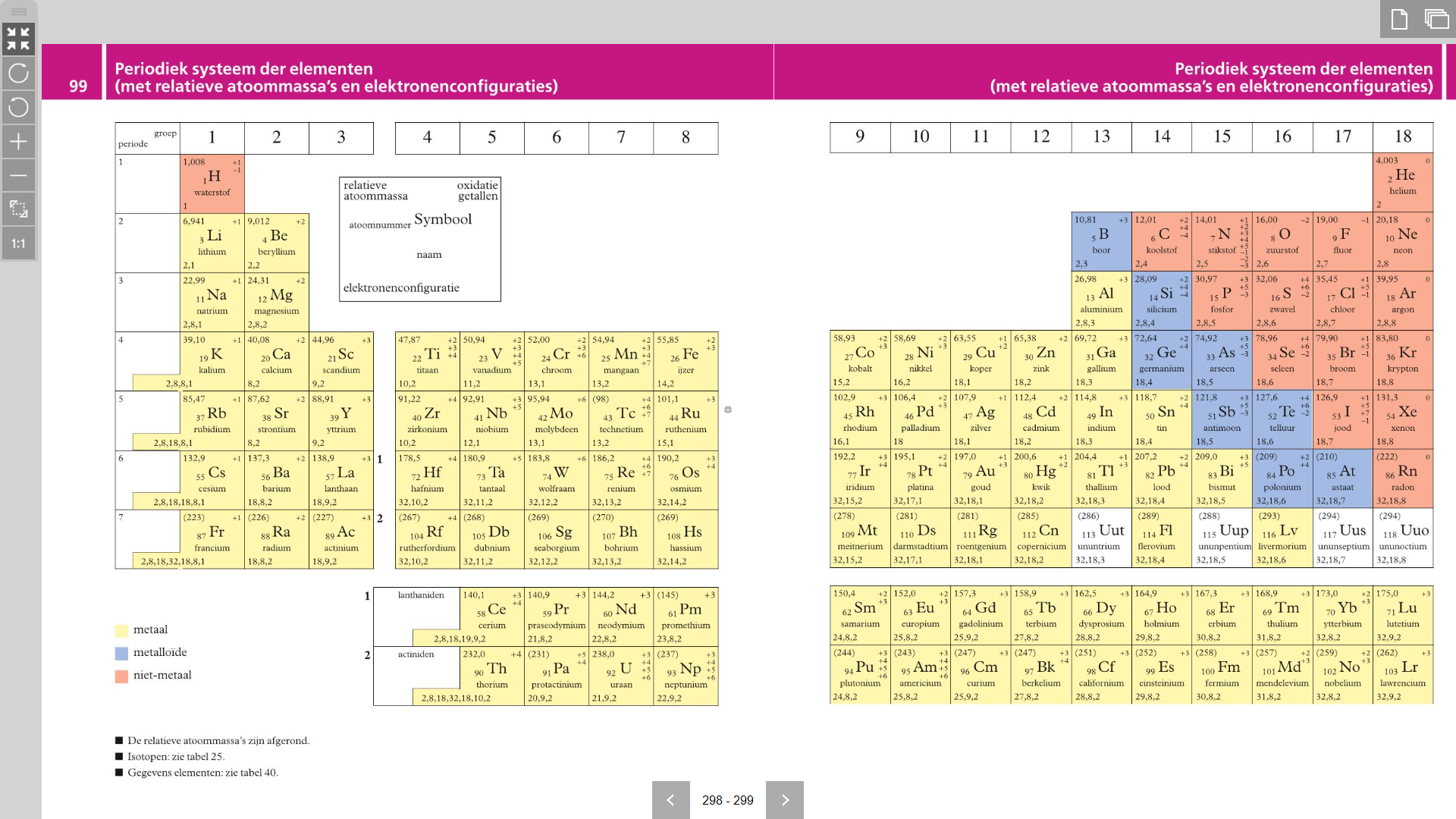 Groep 1: alkalimetalen				

Groep 2: aardalkalimetalen
Groepen: elementen waarvan de chemische eigenschappen op elkaar lijken.
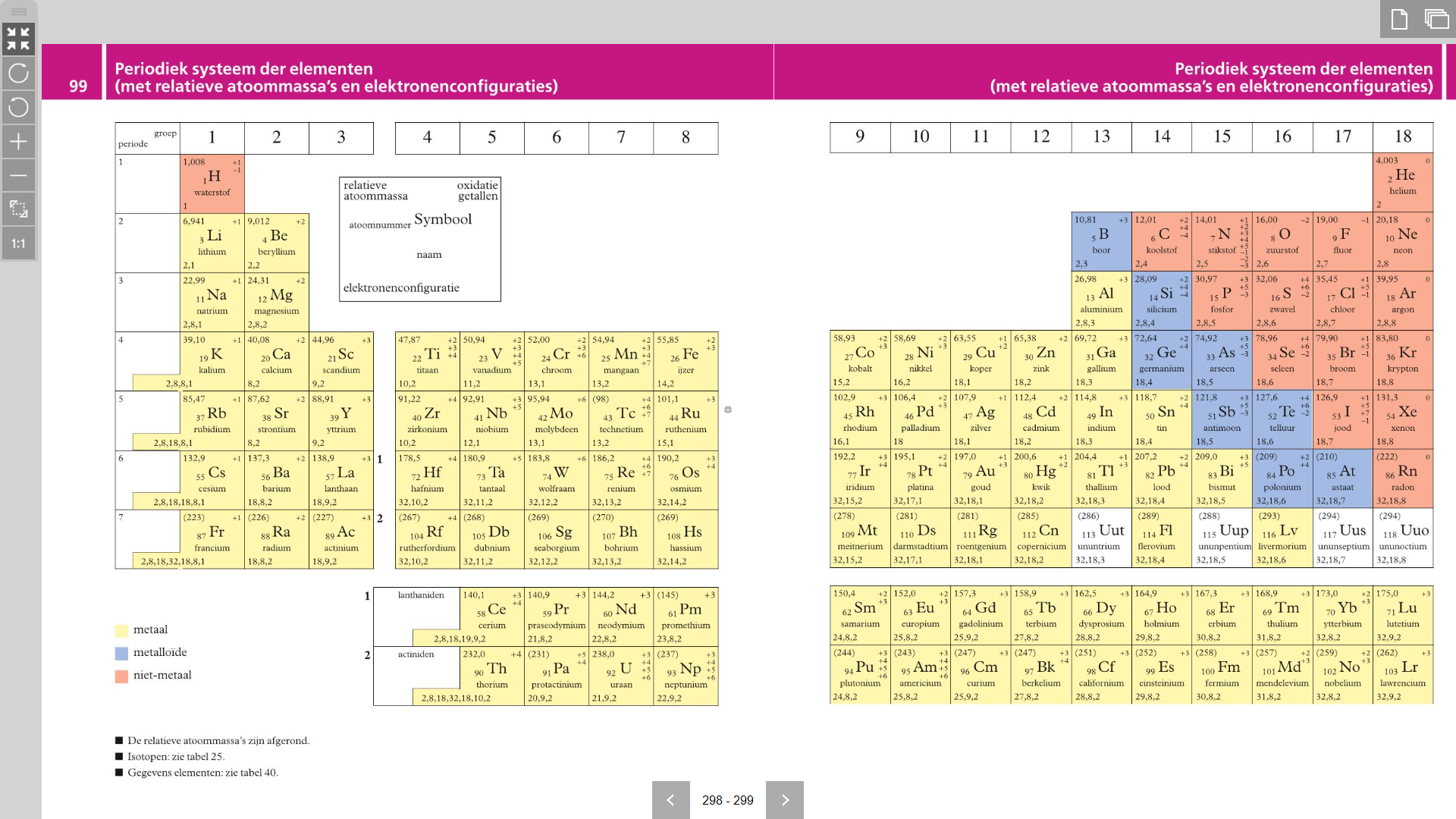 Groep 1: alkalimetalen				          Groep 17: halogenen

Groep 2: aardalkalimetalen
Groepen: elementen waarvan de chemische eigenschappen op elkaar lijken.
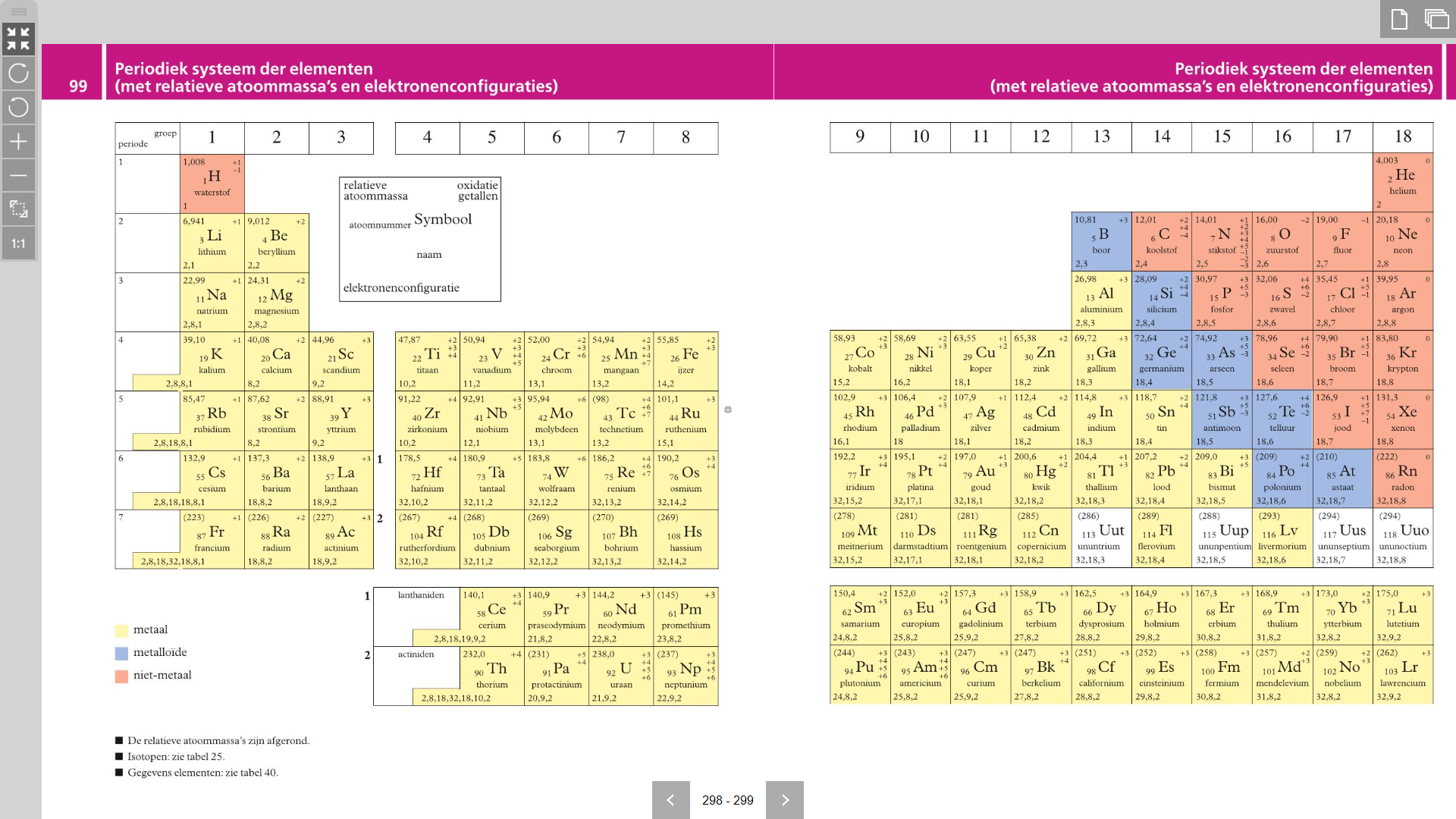 Groep 1: alkalimetalen				          Groep 17: halogenen

Groep 2: aardalkalimetalen				          Groep 18: edelgassen
Periode: nummer geeft aantal schillen aan.
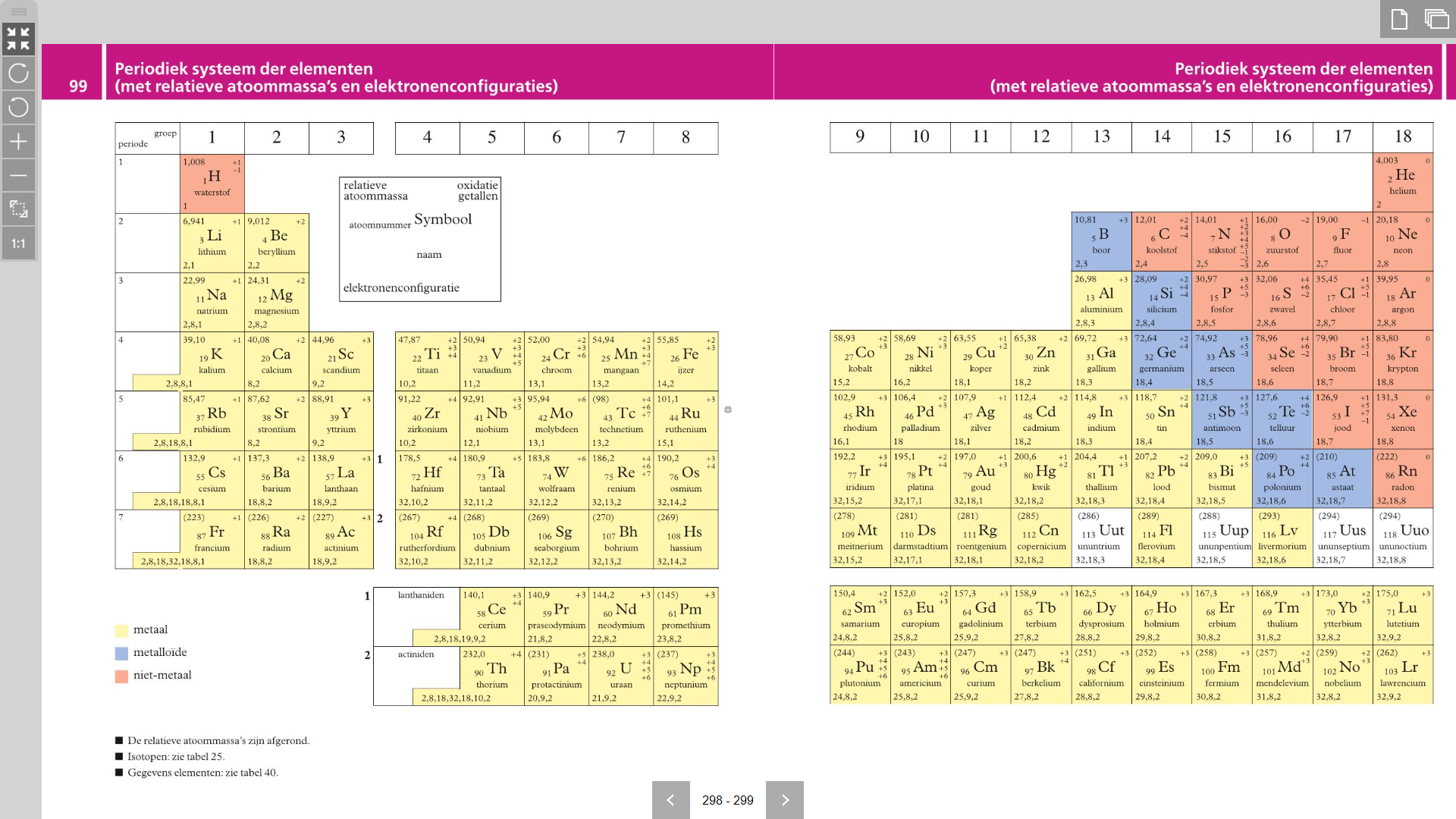 Periode: nummer geeft aantal schillen aan.
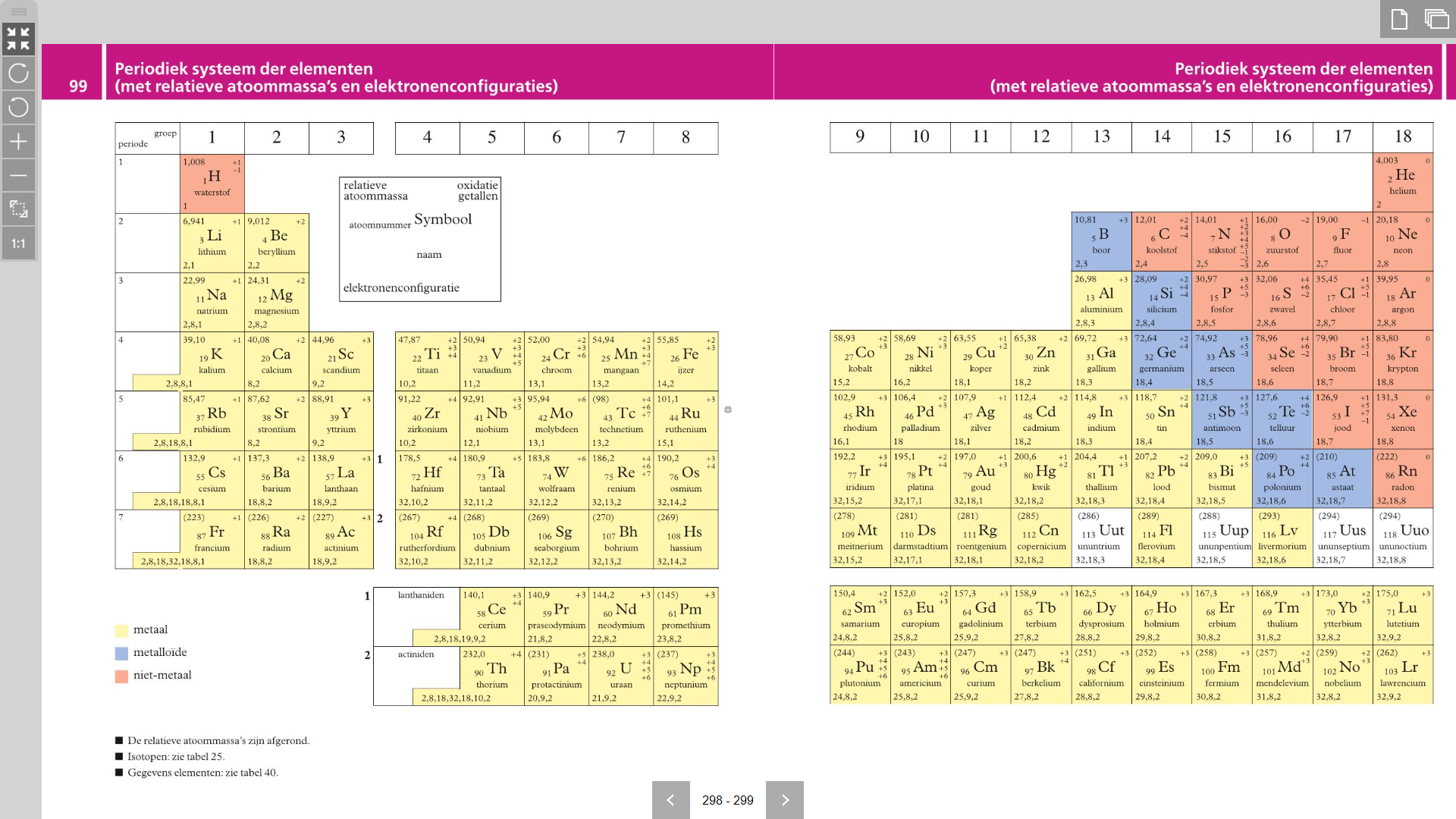 1
Periode: nummer geeft aantal schillen aan.
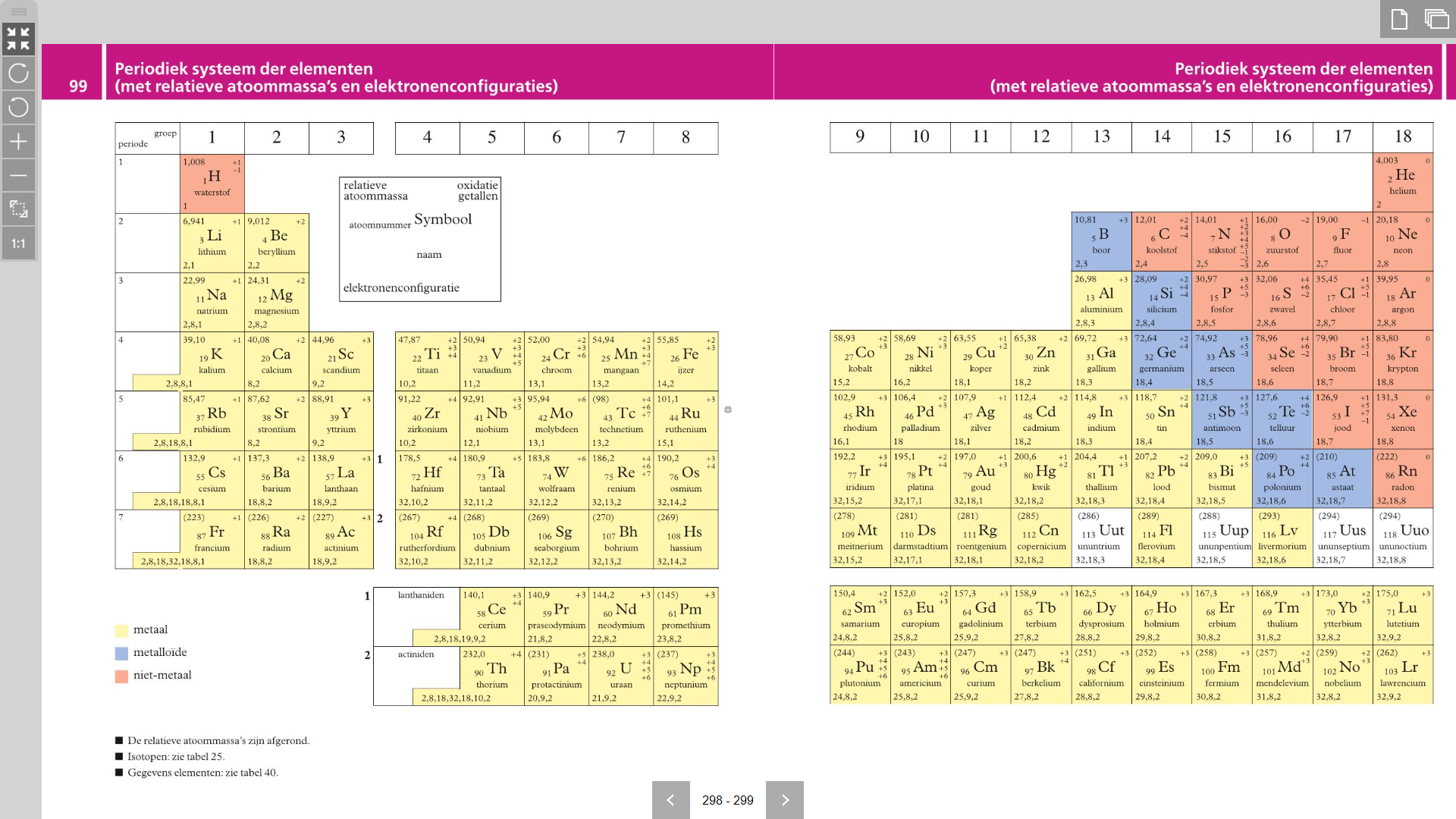 1
2
Periode: nummer geeft aantal schillen aan.
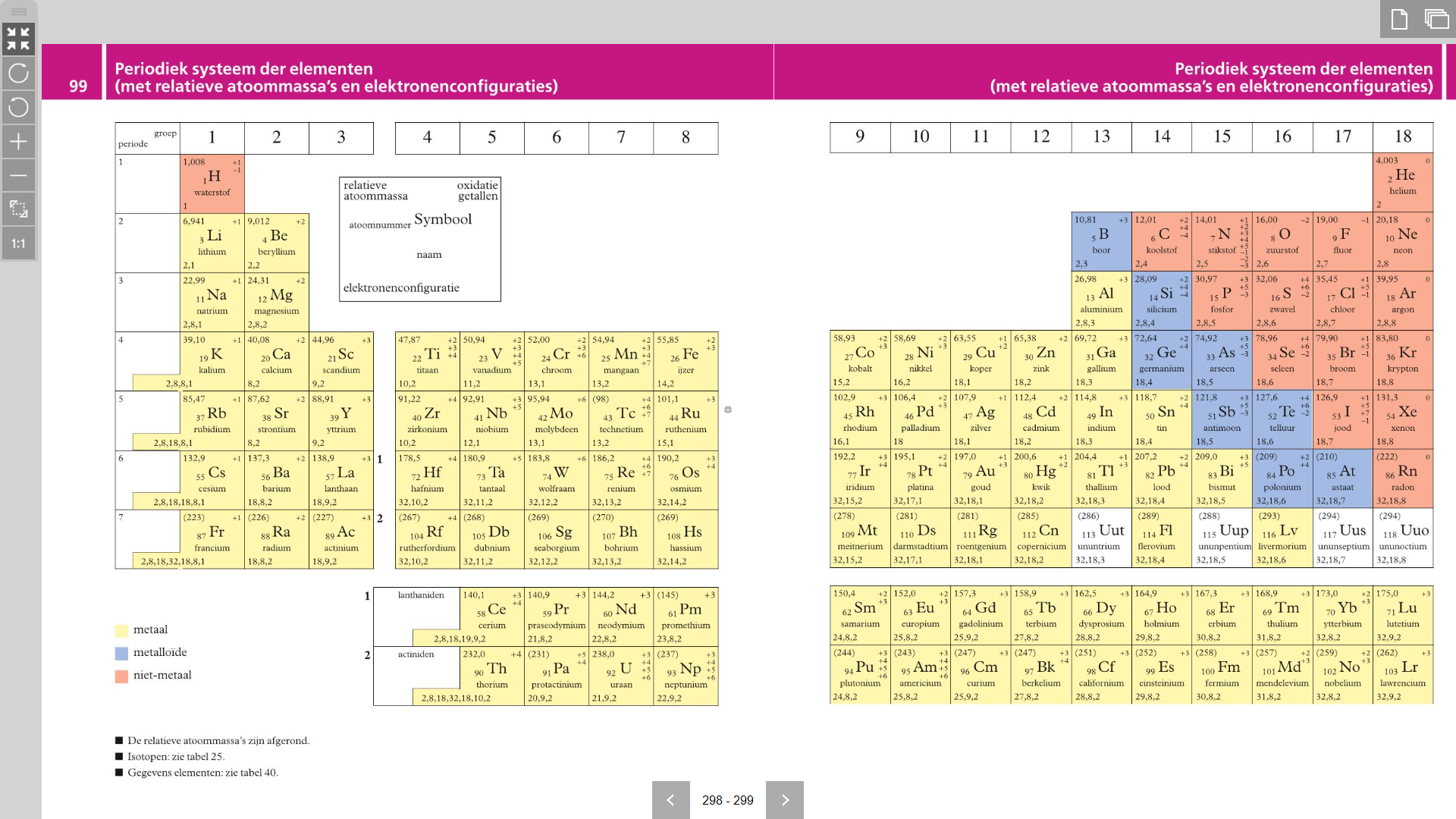 1
2
3
Periode: nummer geeft aantal schillen aan.
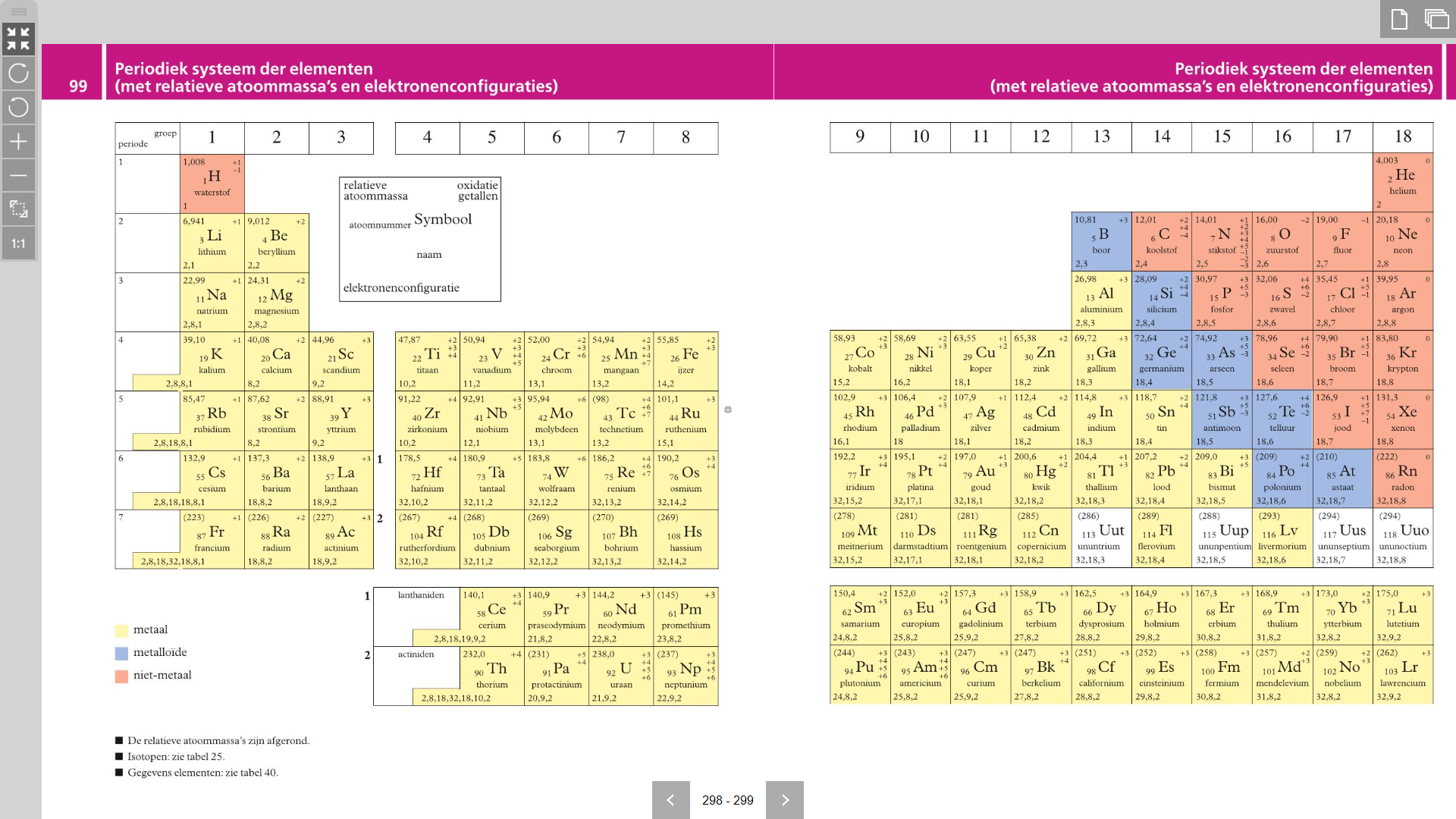 1
2
3
4
5
6
7
https://phet.colorado.edu/sims/html/isotopes-and-atomic-mass/latest/isotopes-and-atomic-mass_nl.html